Spain (Part 4)
Asturias is an autonomous community of Spain. It is coextensive with the province of Asturias, and contains nearly all of the territory that was part of the Kingdom of Asturias in the Middle Ages. The autonomous community of Asturias is bordered by Cantabria to the east, by Castile and León to the south, by Galicia to the west, and by the Bay of Biscay to the north.

The most important cities are the communal capital, Oviedo, the seaport and largest city Gijón, and the industrial town of Avilés. Other popular municipalities include Cangas de Onís, Cangas del Narcea, Gozón, Grado, Langreo, Laviana, Lena, Llanes, Mieres, Siero, Valdés, Vegadeo and Villaviciosa
Asturias
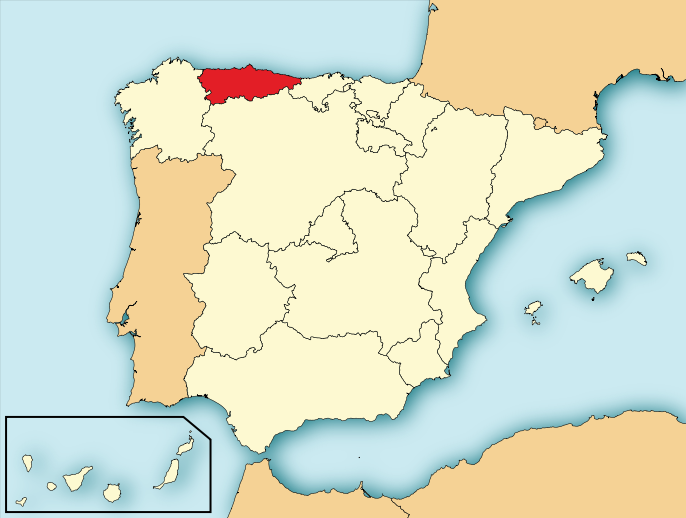 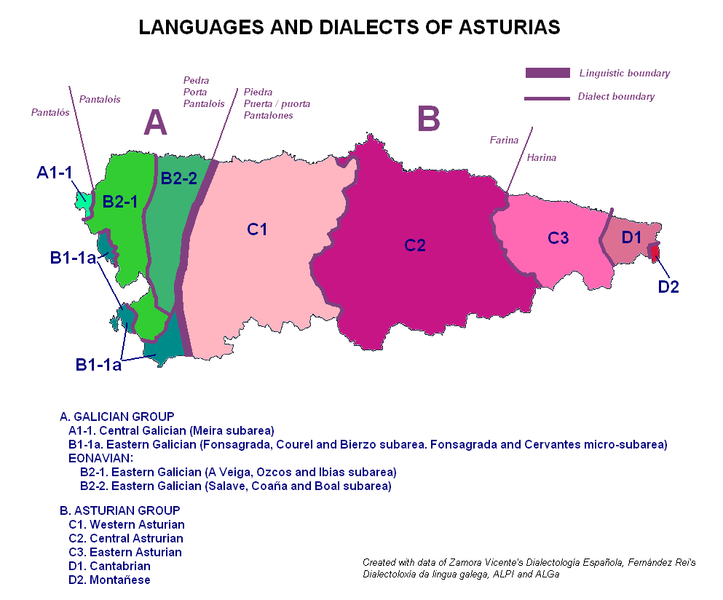 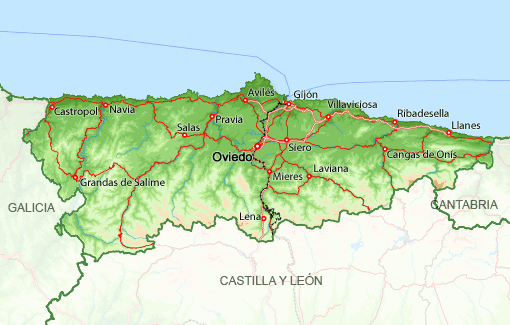 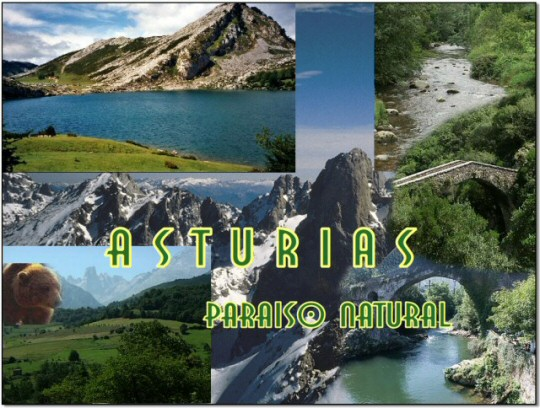 Gijon-Asturias
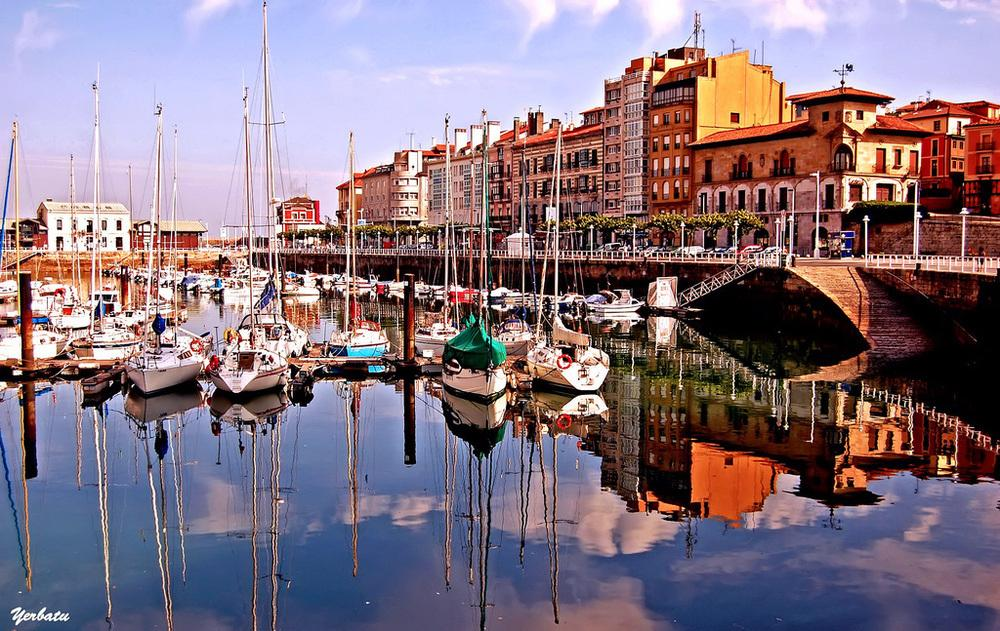 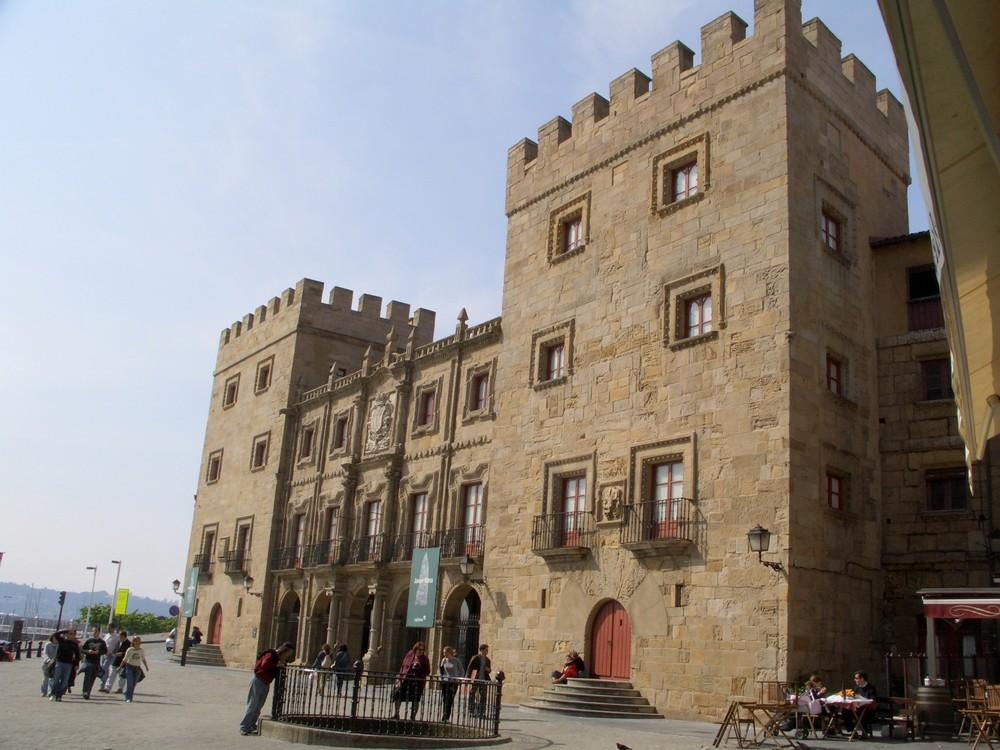 Gijon-Asturias
Ribadesella-Asturias
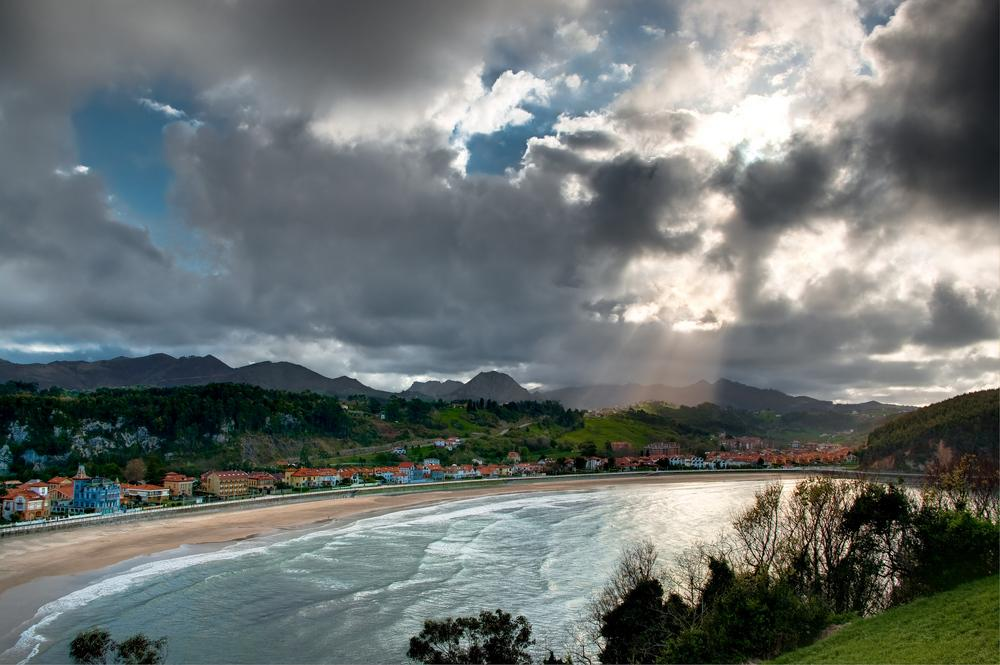 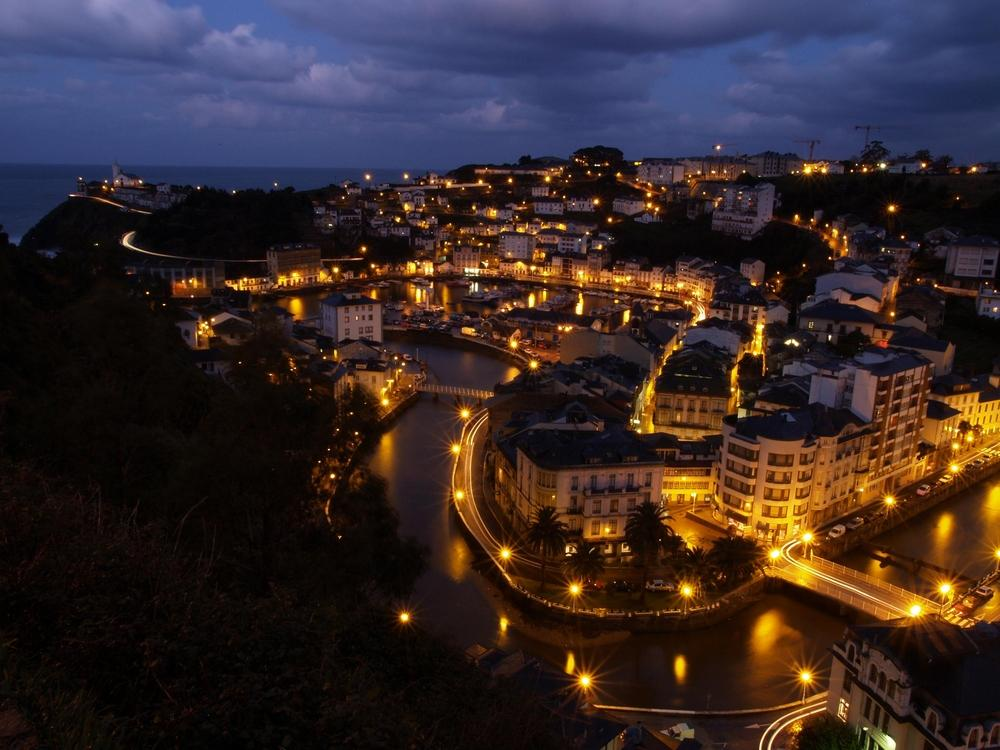 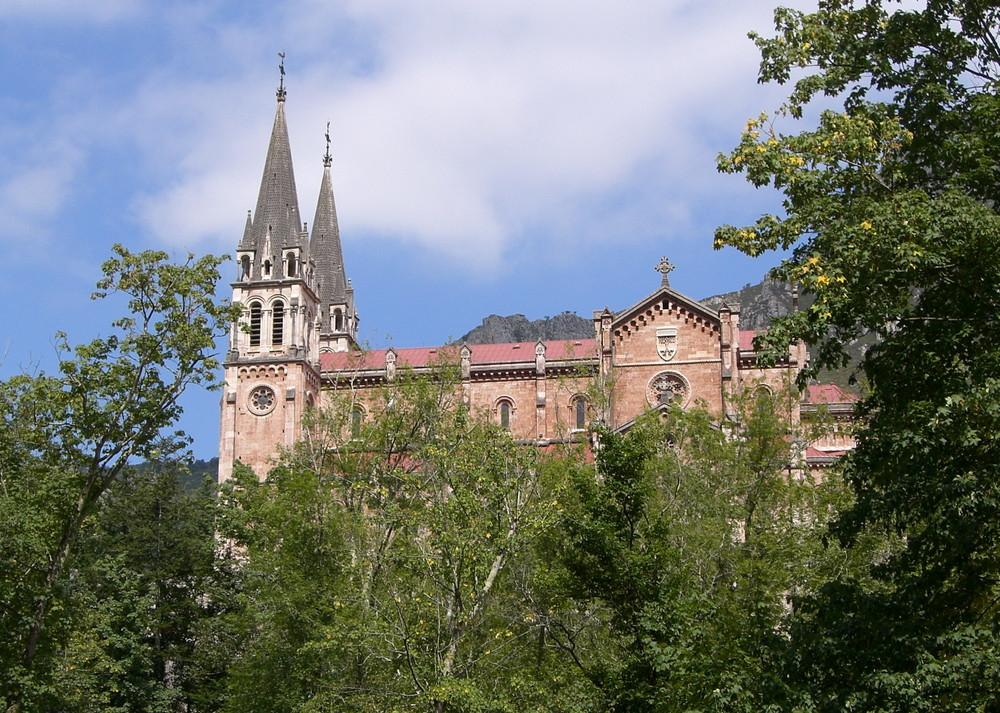 Basilica de Covadonga-Asturias
Lake of Covadonga-Asturias
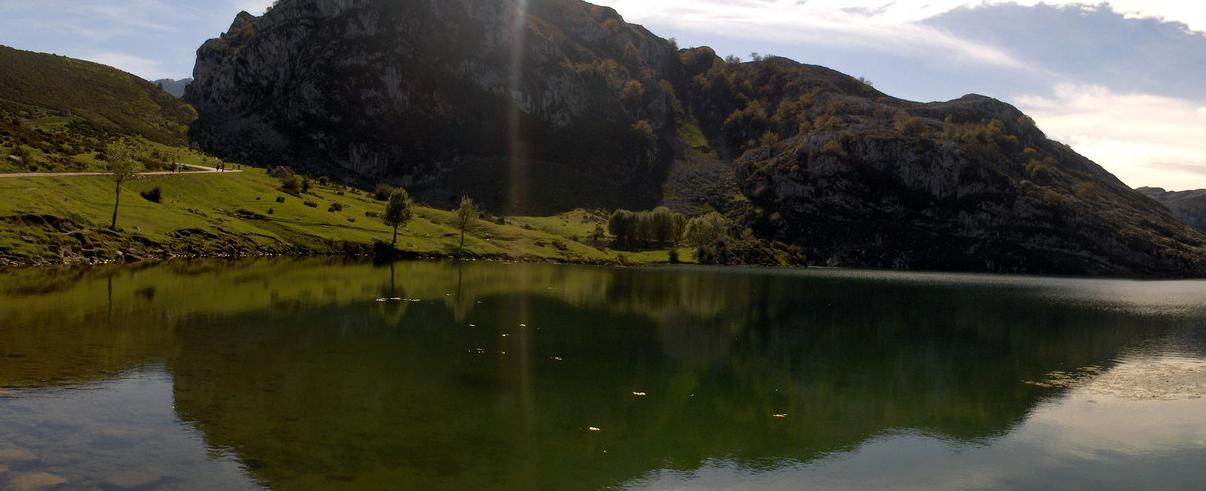 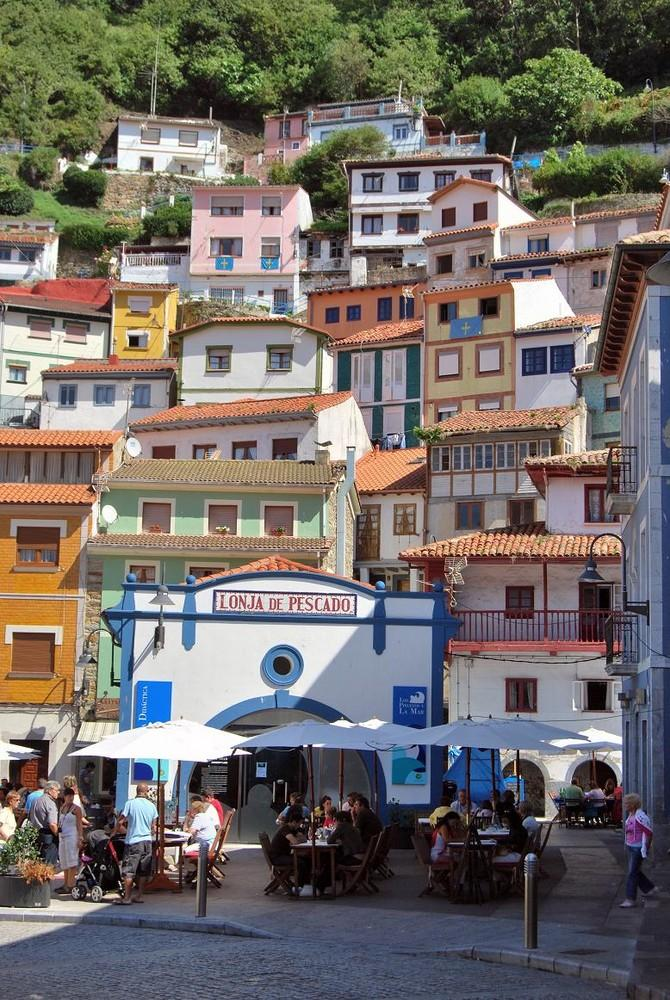 Cudillero-Asturias
Lastres-Asturias
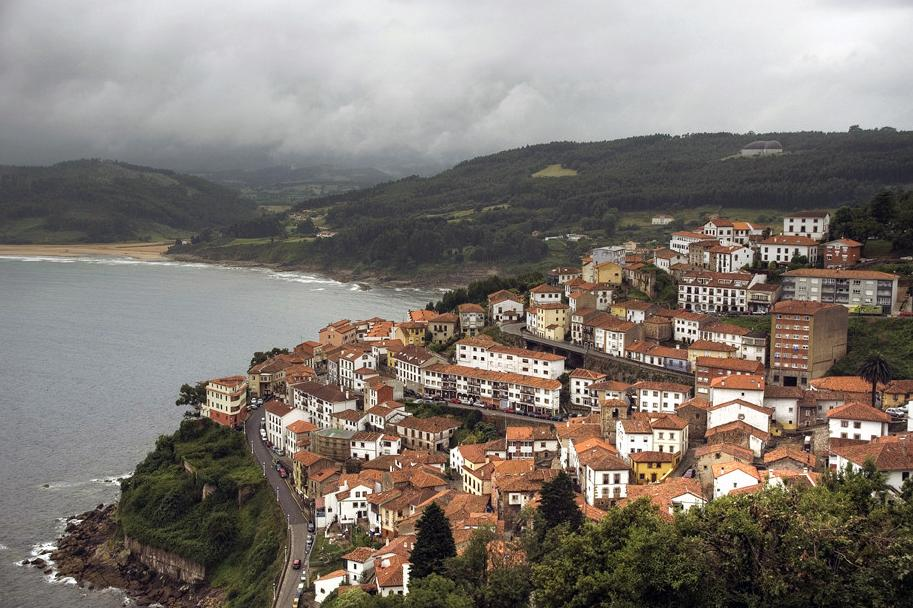 Luarca-Asturias
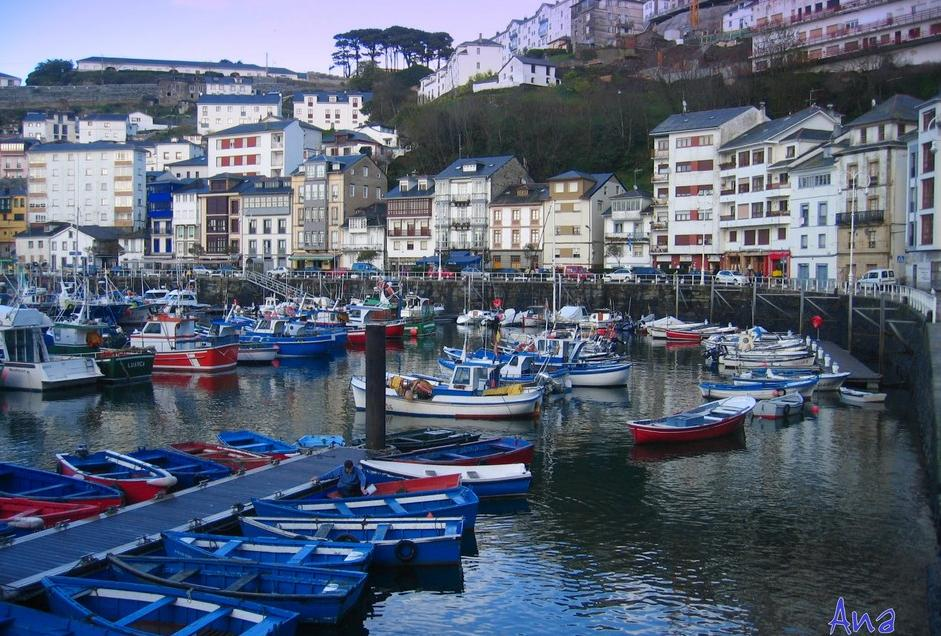 Niebla-Asturias
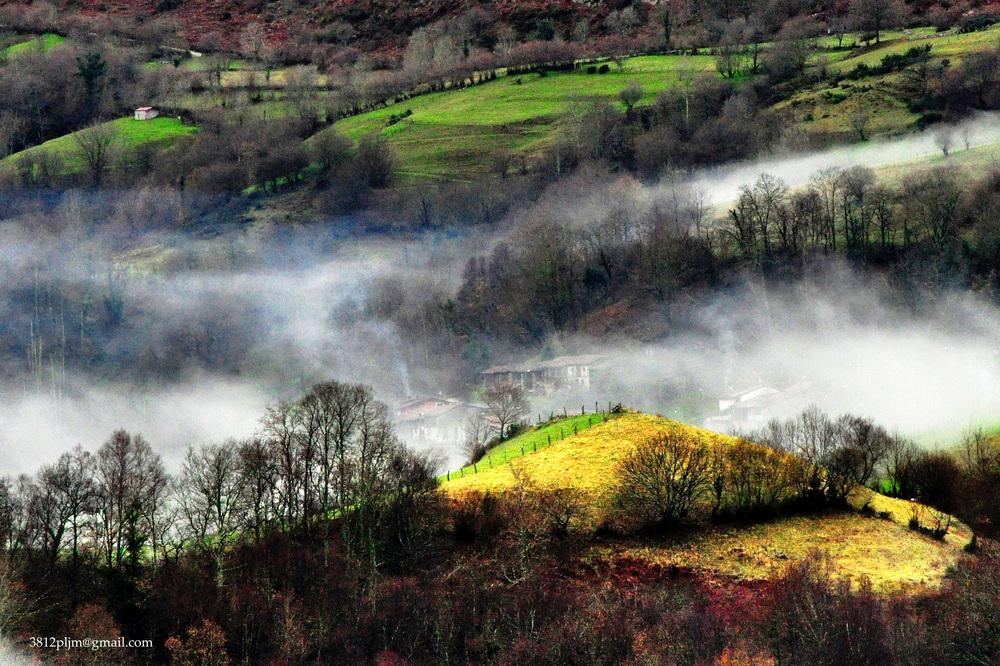 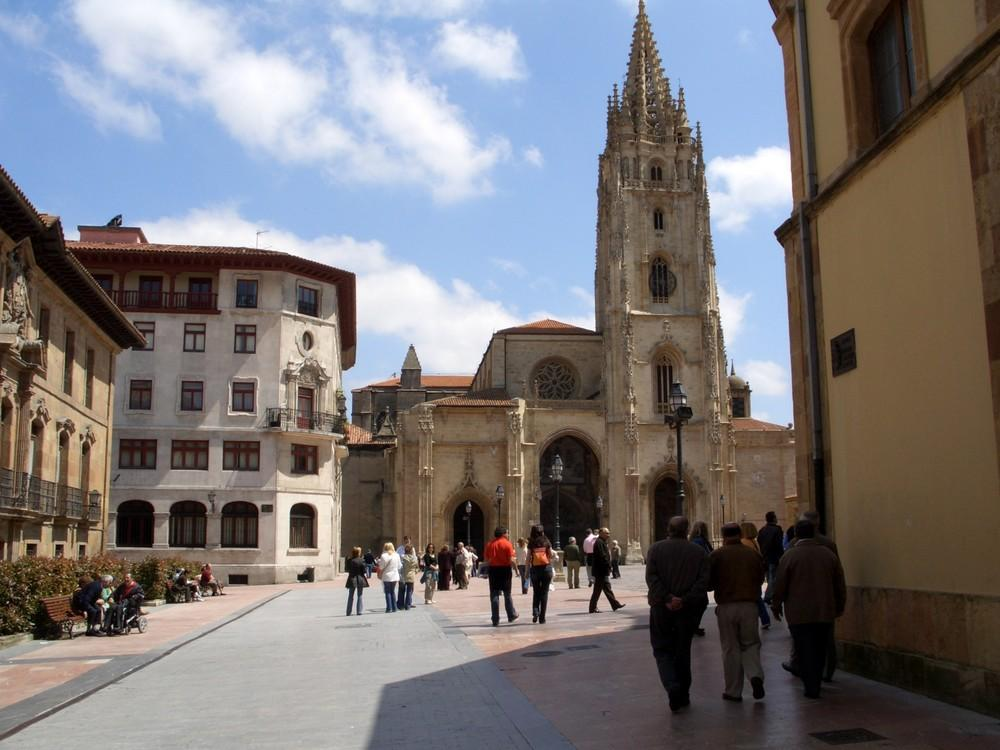 Oviedo Cathedral-Asturias
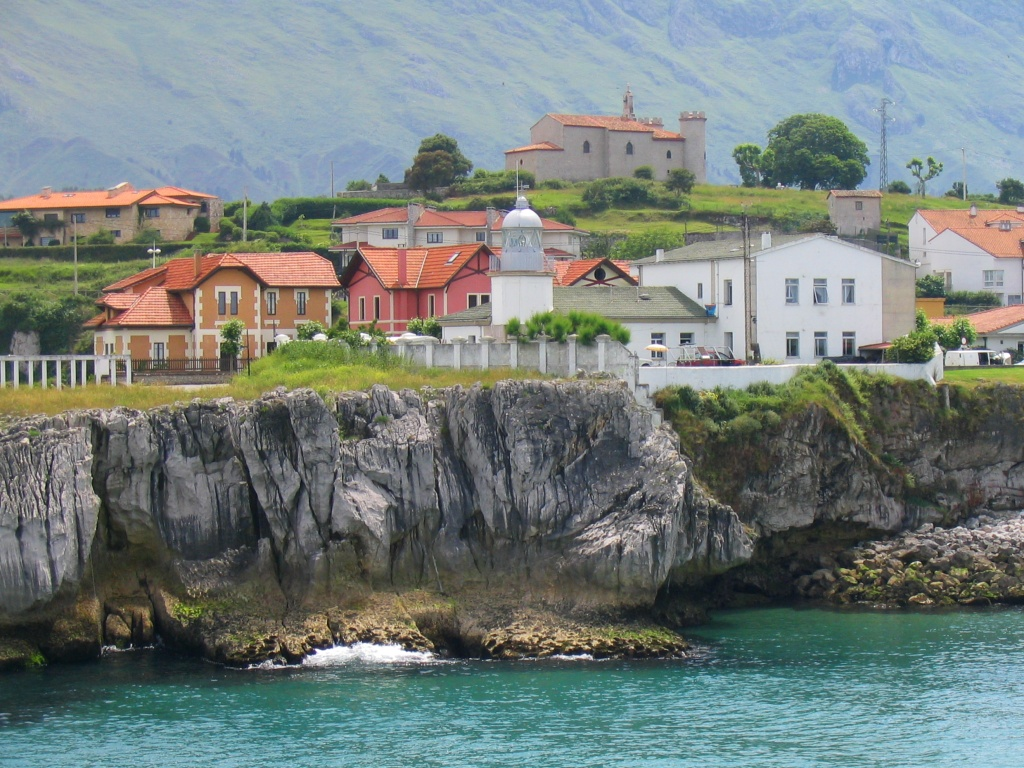 Llanes in Asturias
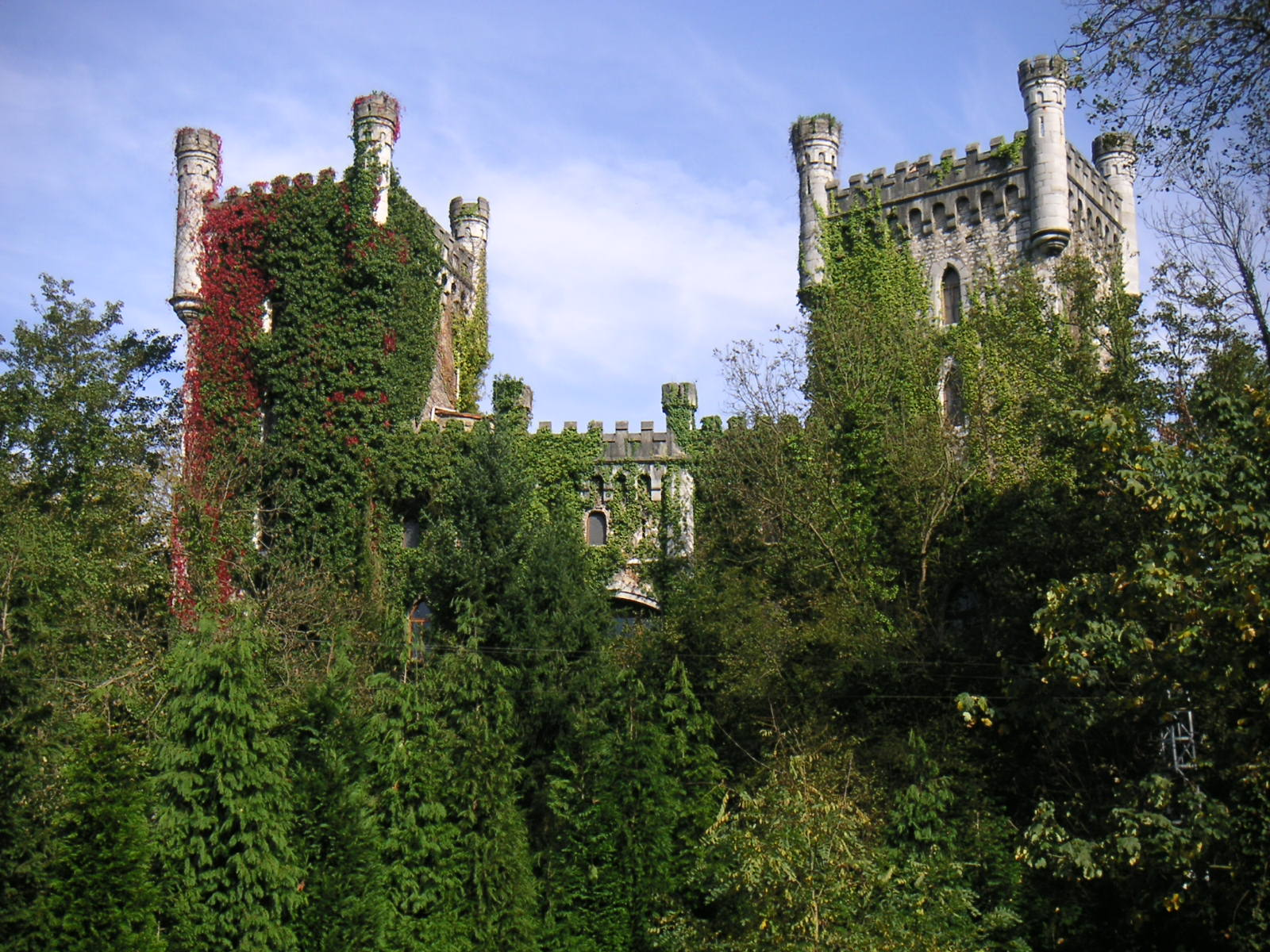 Castillo de San Juan de Priorio
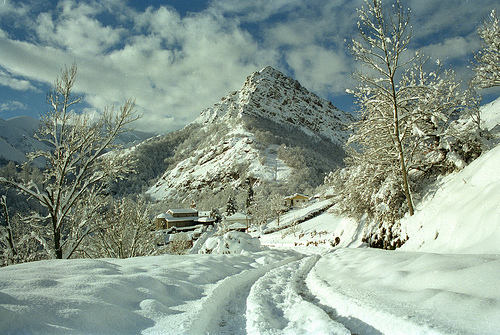 Asturias Landscapes
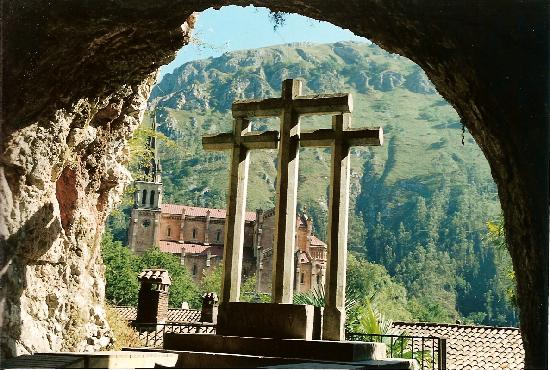 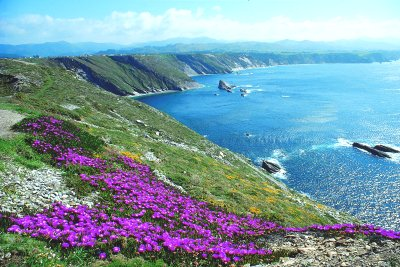 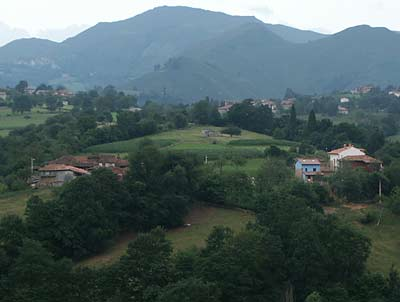 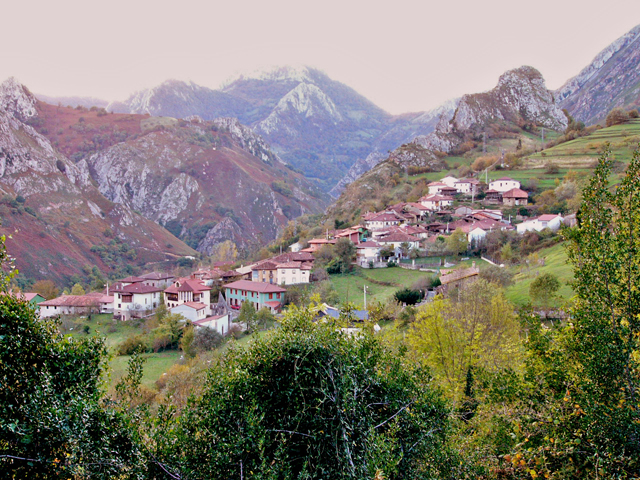 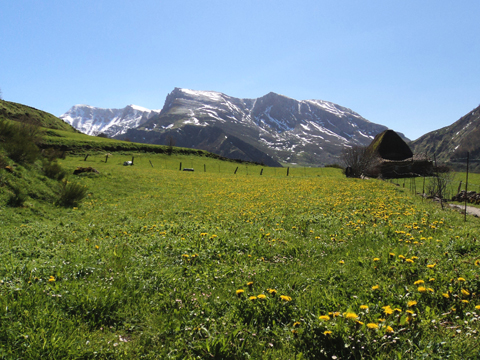 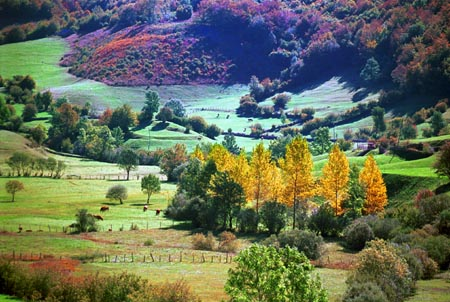 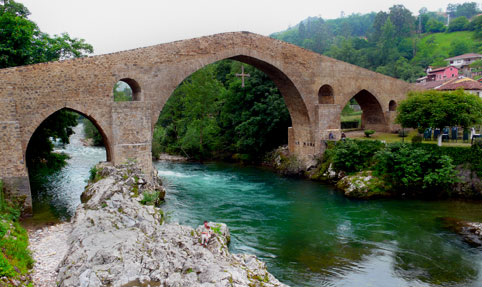 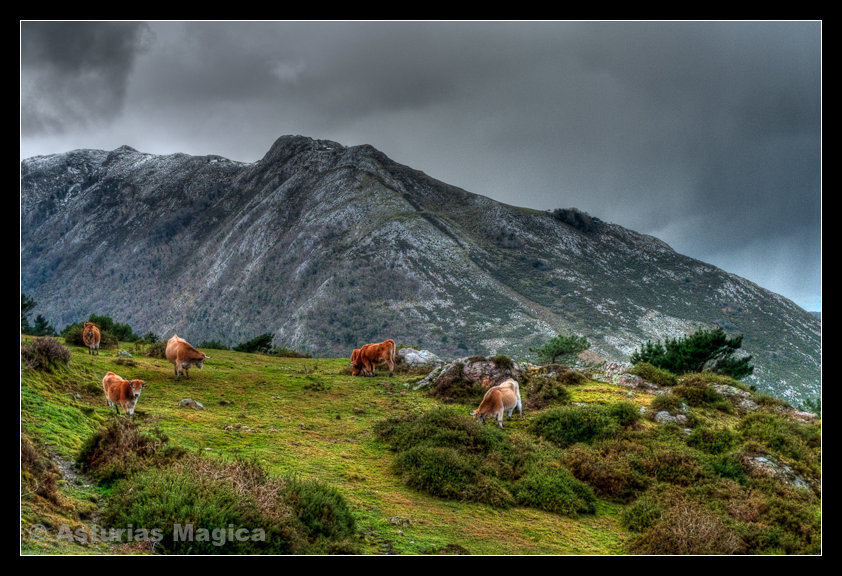 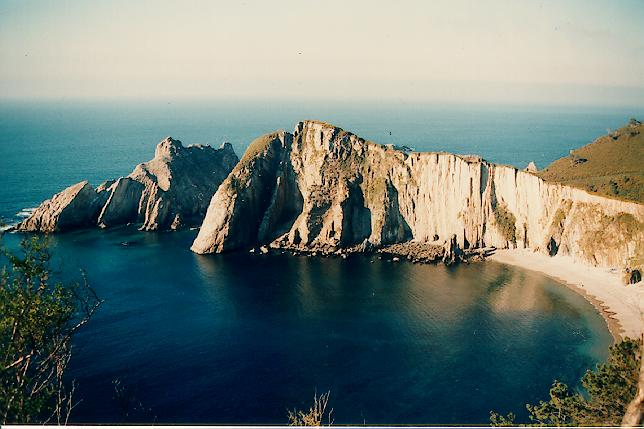 Ria
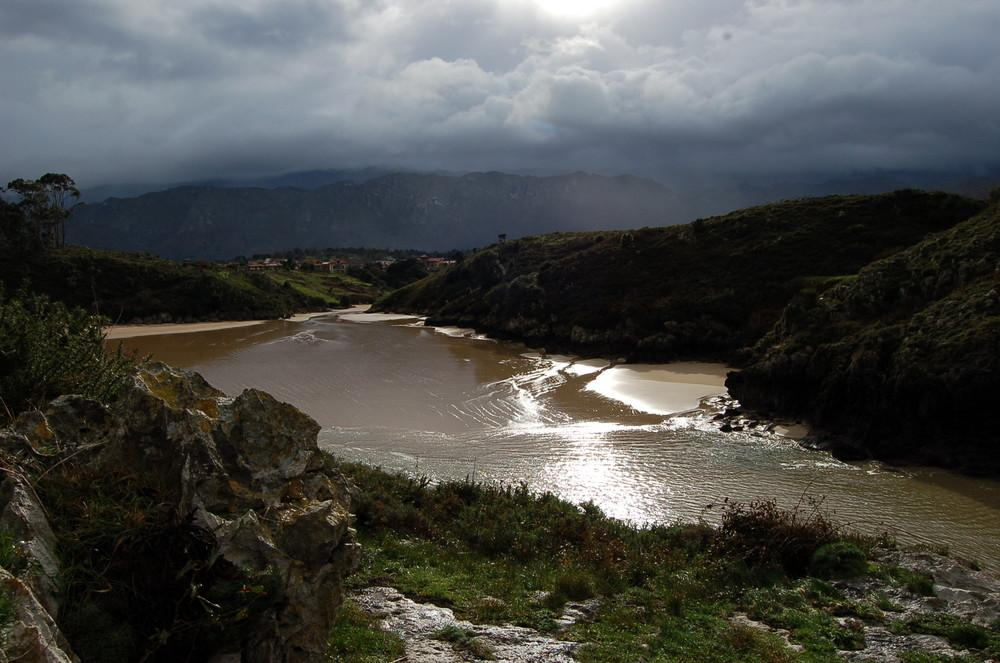 Asturias
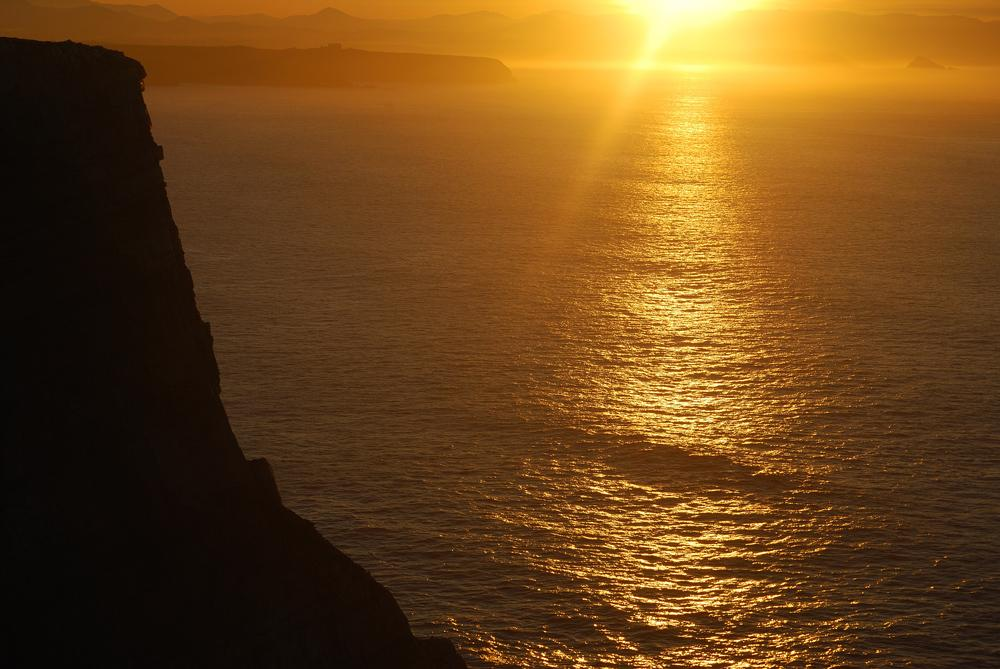 Sabot traditional
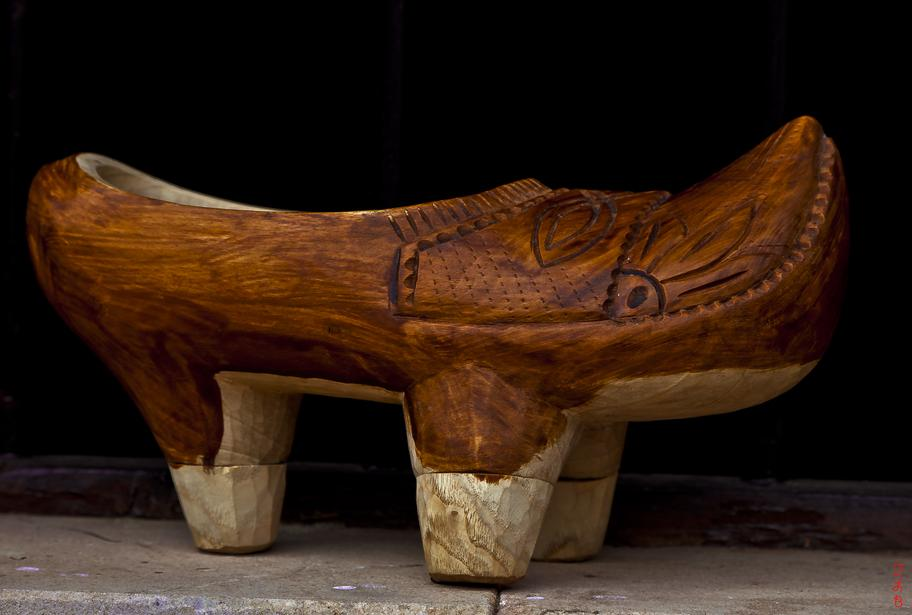 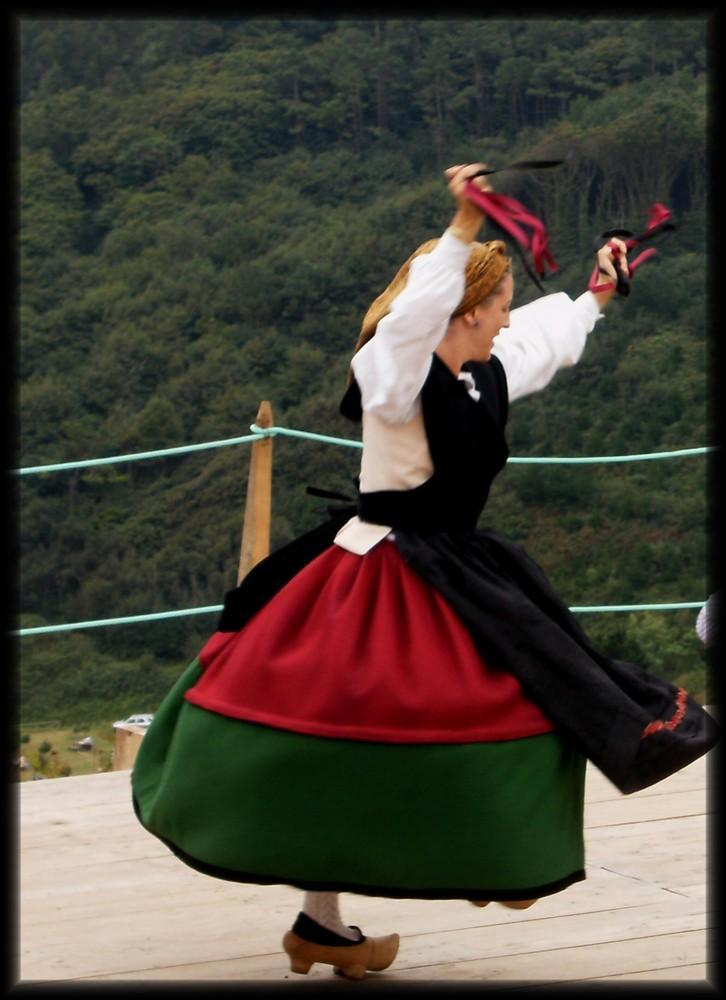 Fiestas de la Magdalena - Asturias
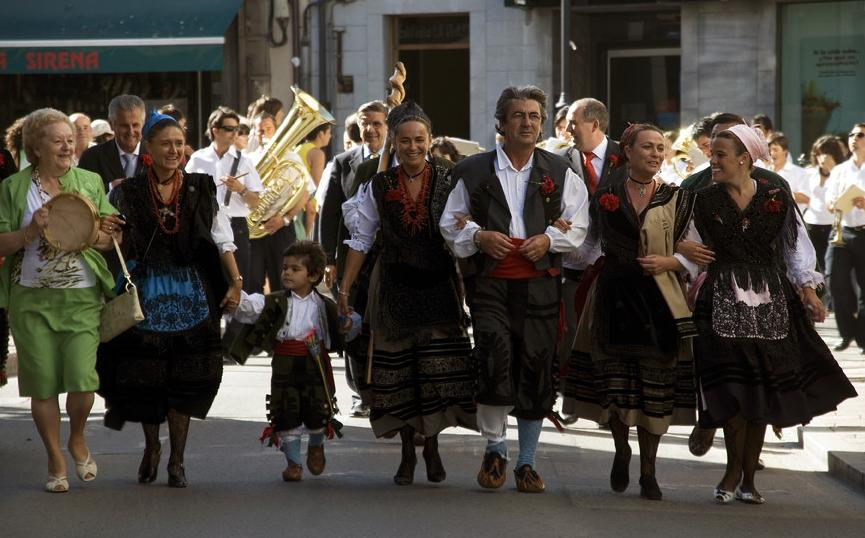 Lakes of  Covadonga - Lake Enol - Pastor fest - Asturias
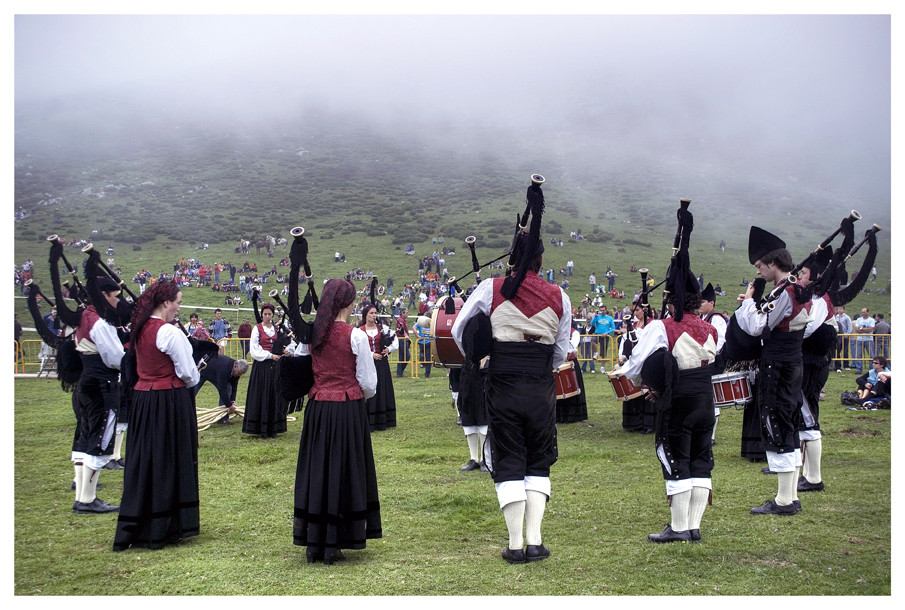 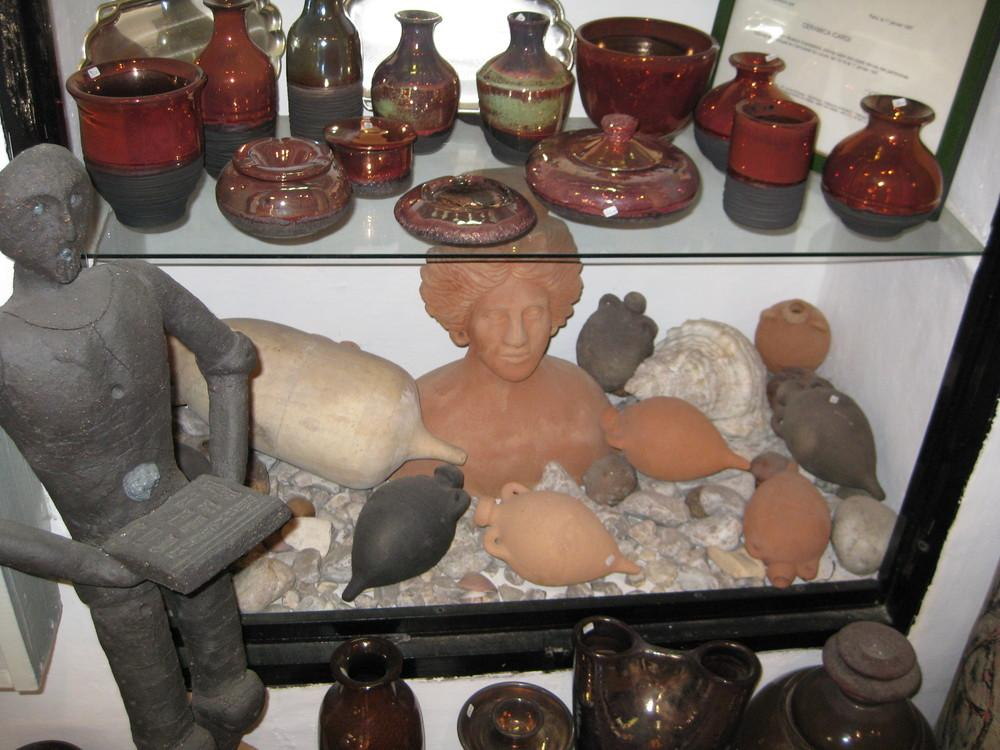 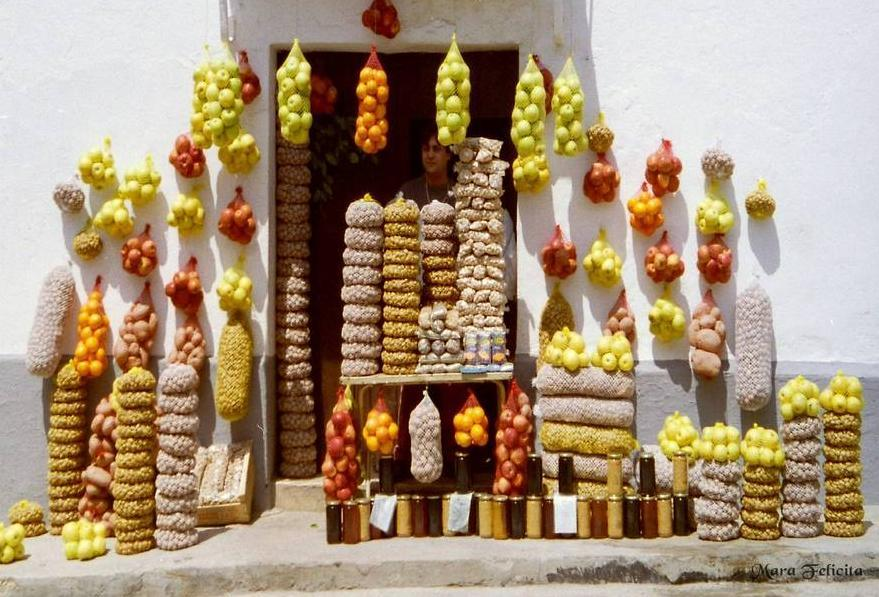 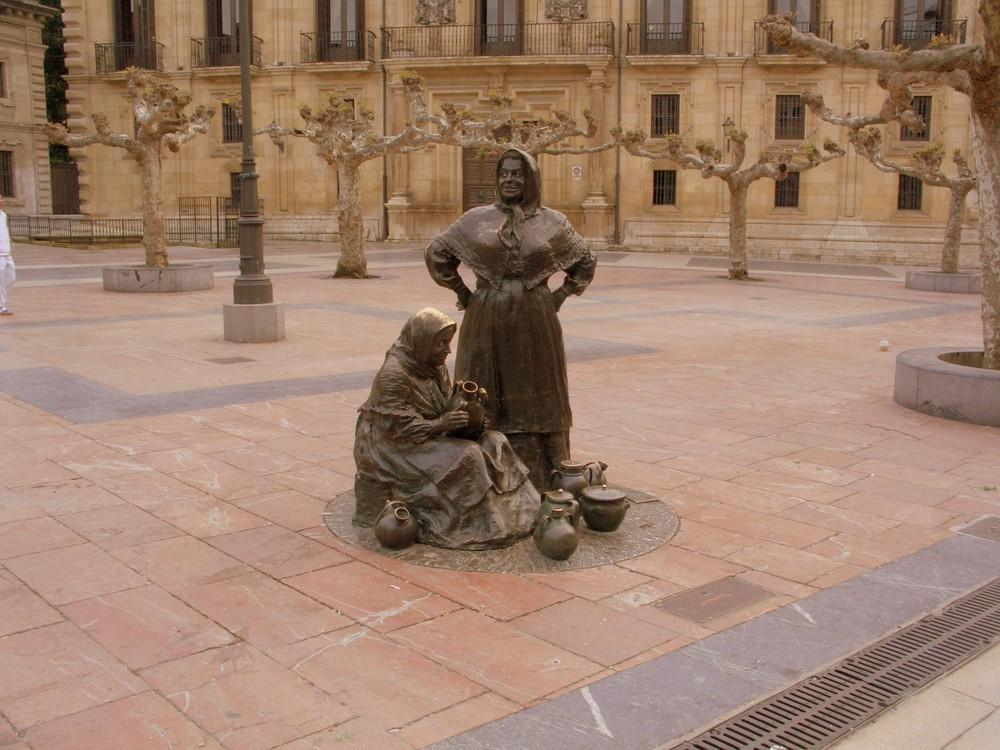 Asturias OVIEDO
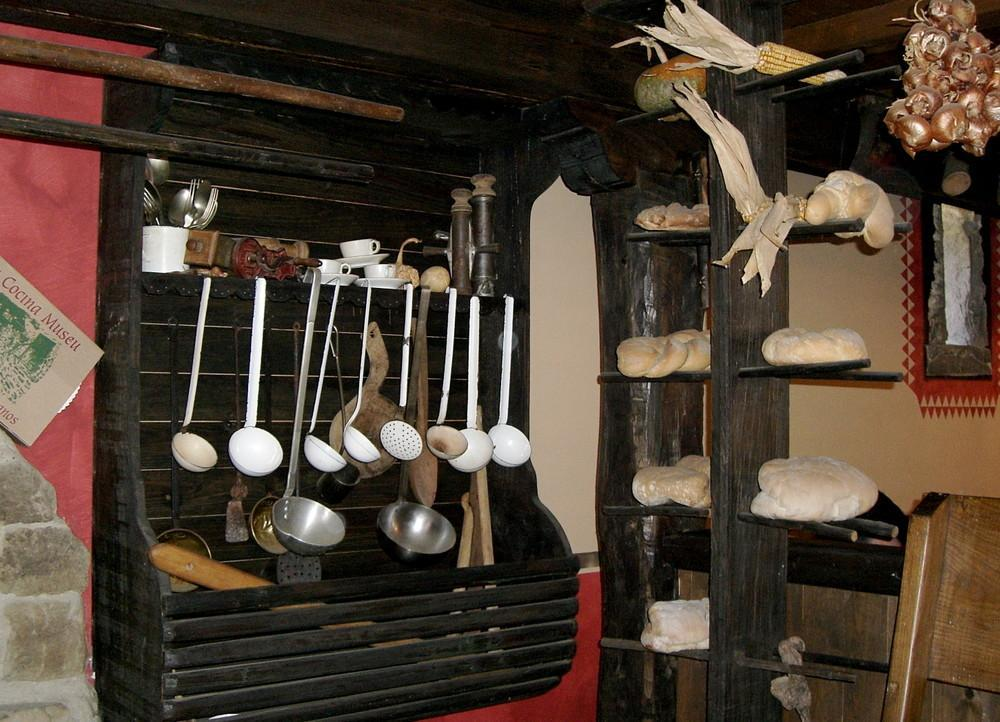 Museum of  La Cocina, Cuérigo - Asturias
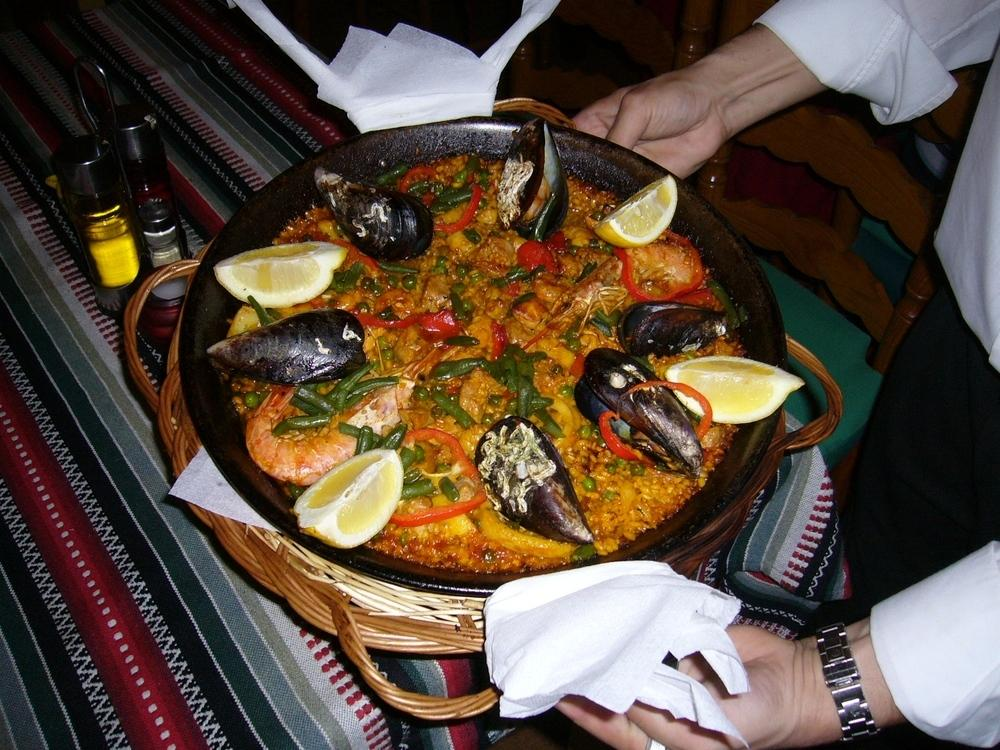 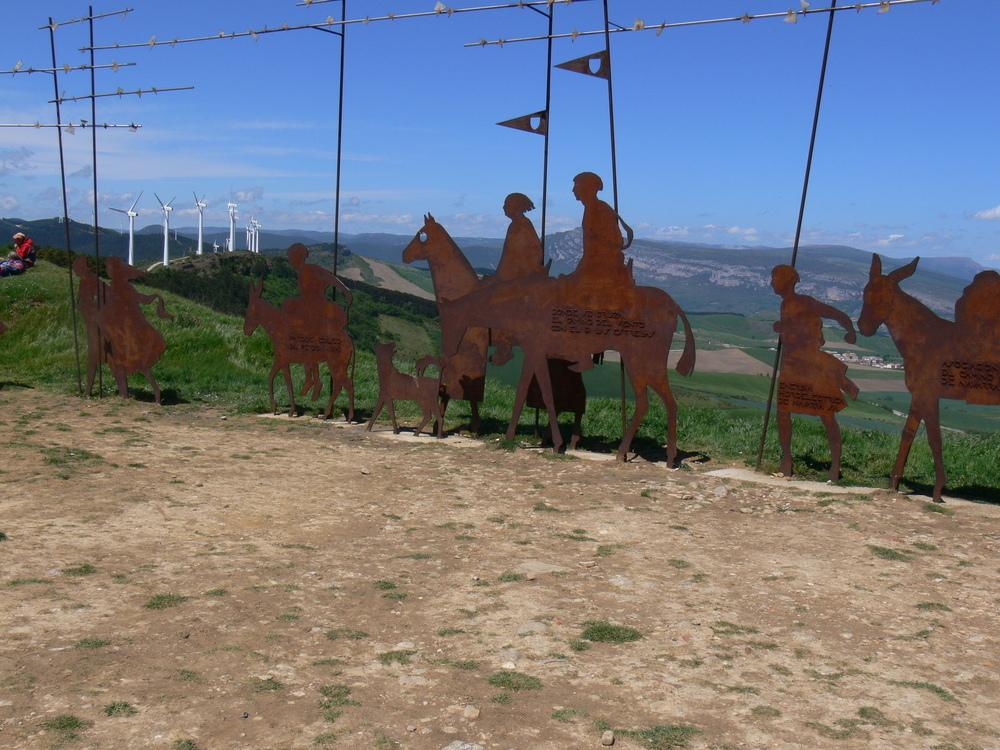 Alto del Perdon
Tapas
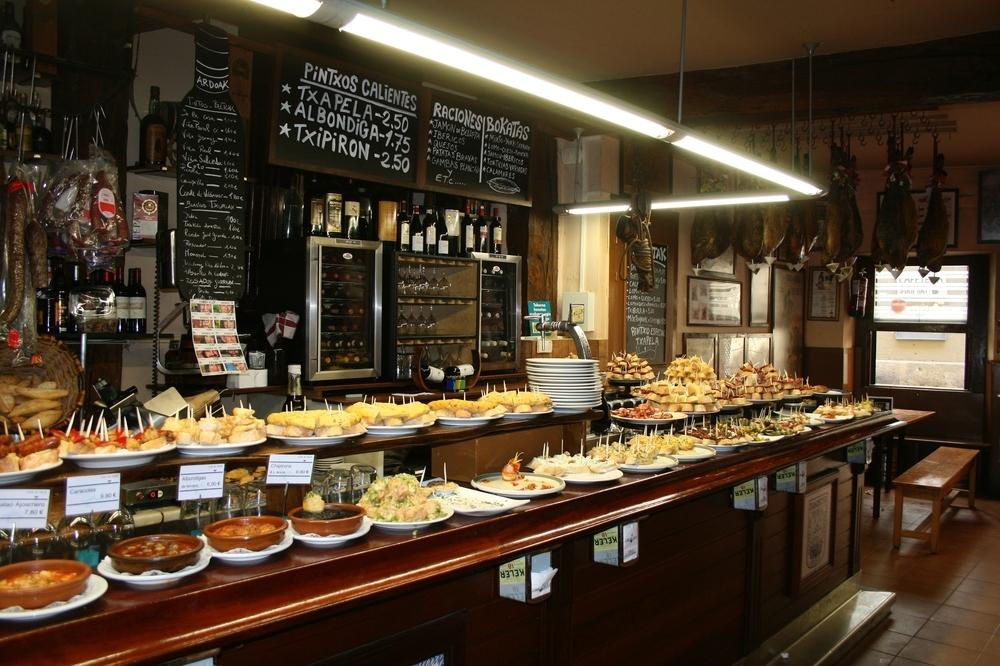 Pipers
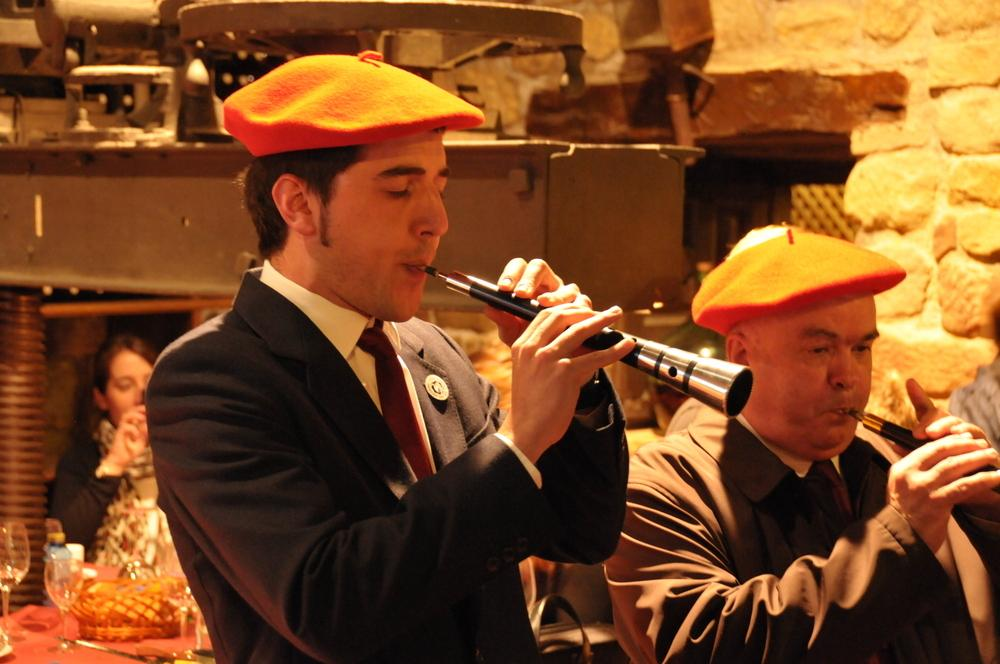 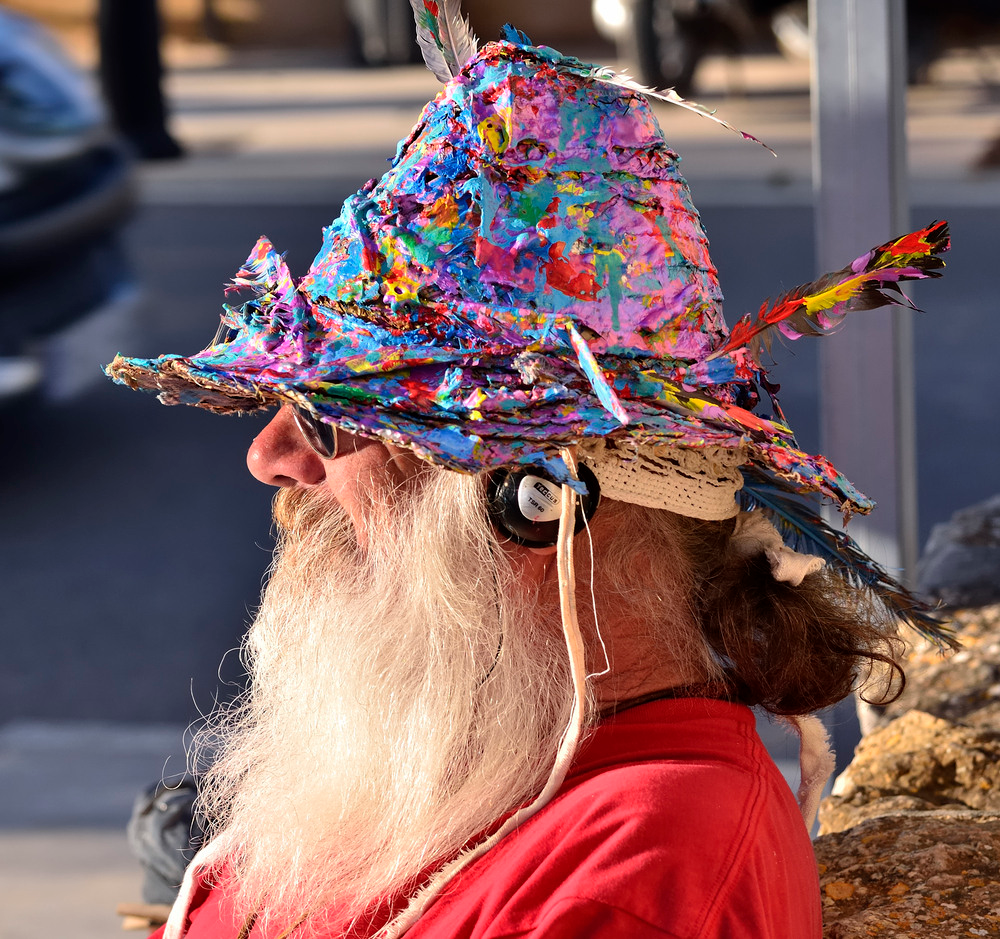 Artist
Galicia is an autonomous community in northwest Spain, with the official status of a nationality of Spain. Galicia has roughly 2.79 million inhabitants as of 2011, with the largest concentration in two coastal areas, from Ferrol to A Coruña in the north-west, and from Vilagarcía to Vigo in the south-west. The capital is Santiago de Compostela, in the province of A Coruña. Vigo, in the province of Pontevedra, is the most populous municipality with 297,332 inhabitants and the second most populous city with 206,411 habitants; while A Coruña is the most populous city with 220,581 habitants and the second most populous municipality with 246,056 habitants in its municipality (INE 2009). Both cities are the cores of the two major metropolitan areas of Galicia.
Galicia
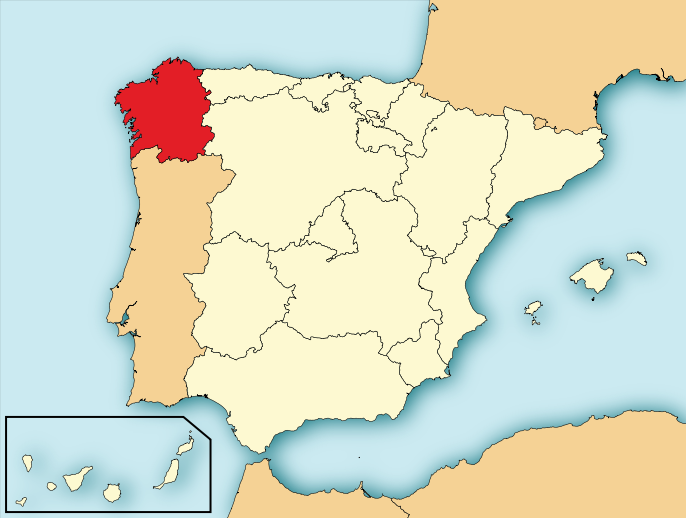 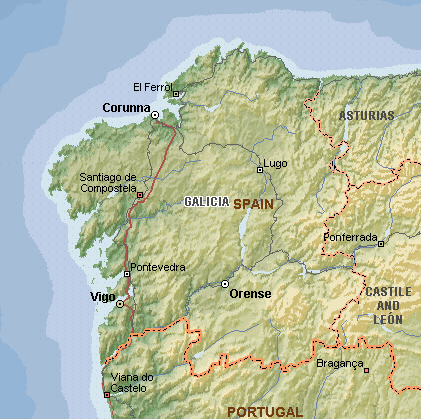 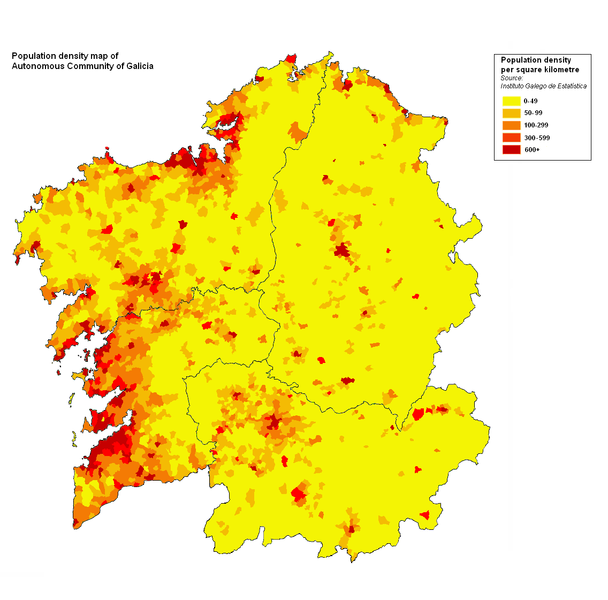 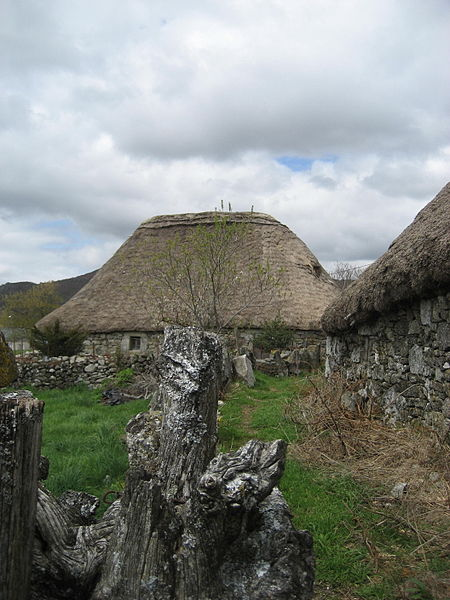 A palloza house in eastern Galicia, an evolved form of the Iron Age local houses
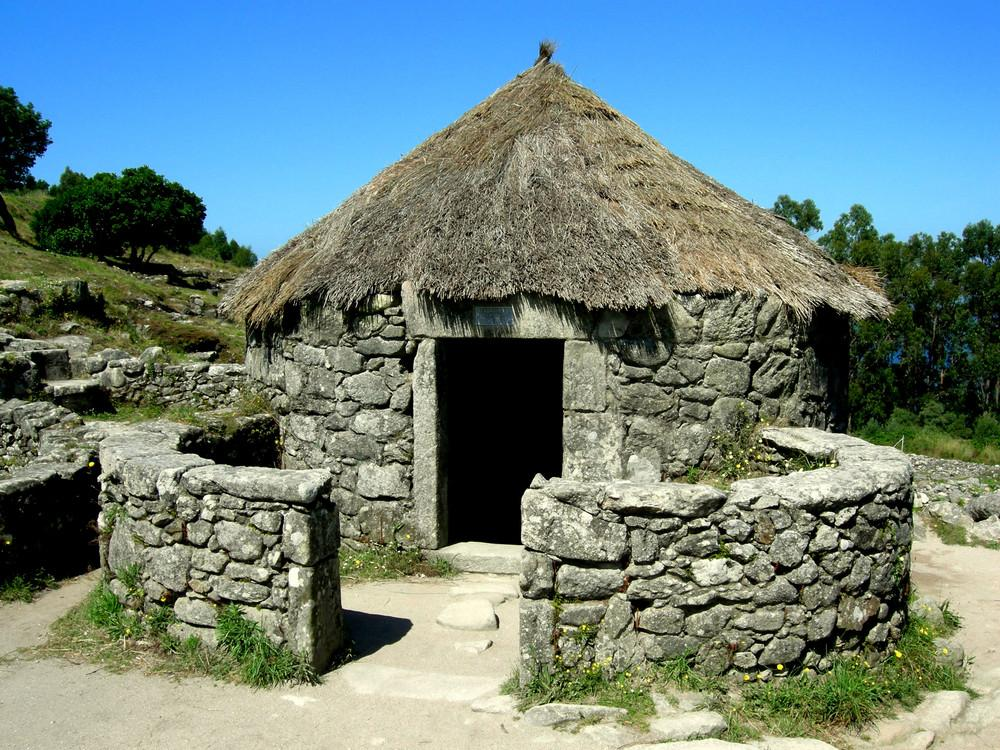 Rajoy Palace - Santiago de Compostela - Galicia
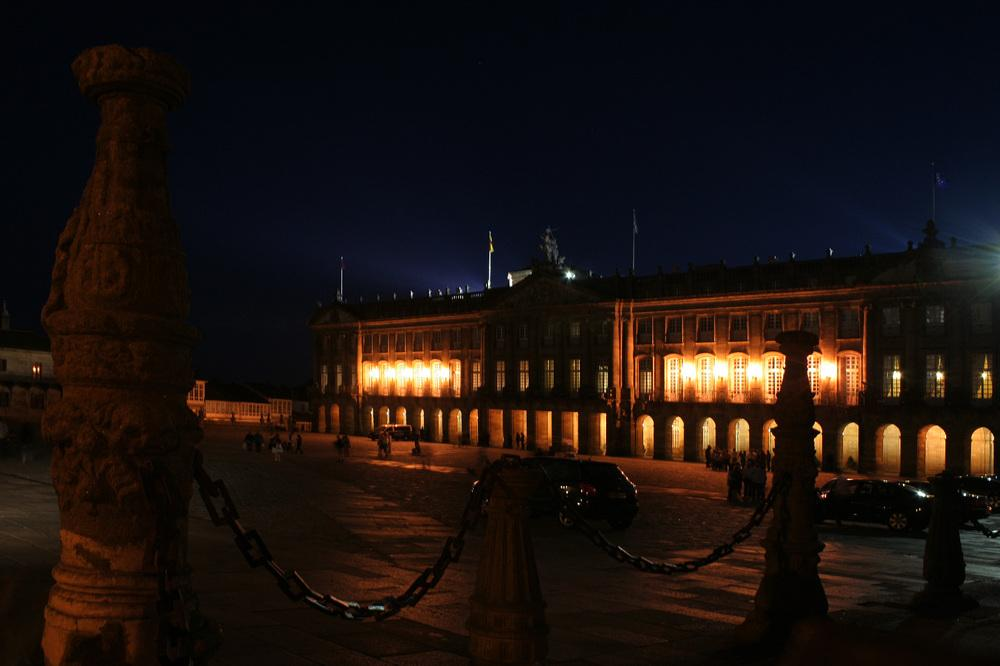 Cathedral of  Santiago de Compostella - Galicia
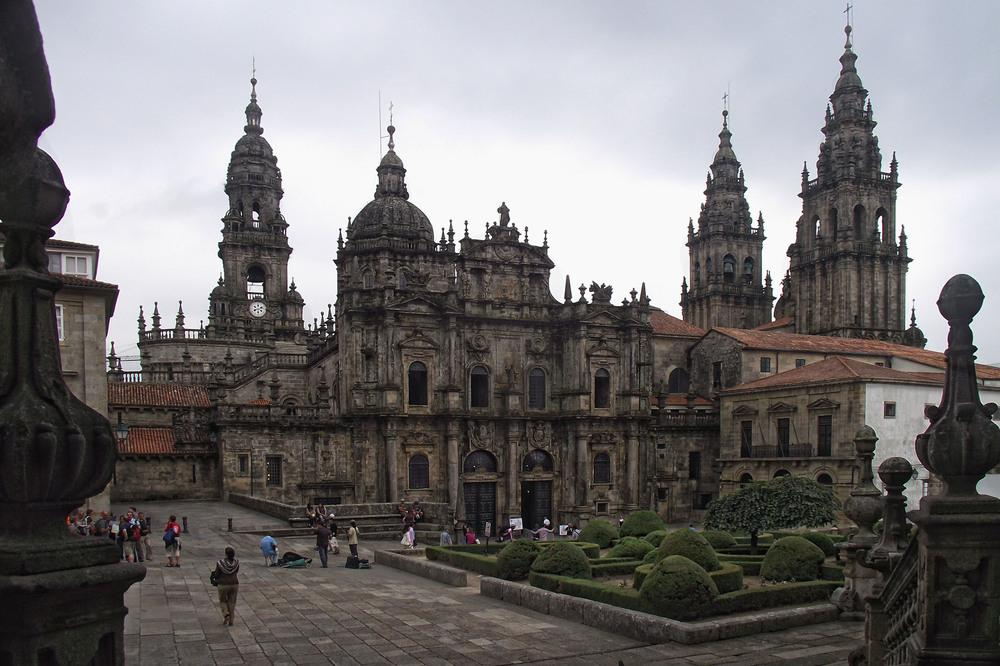 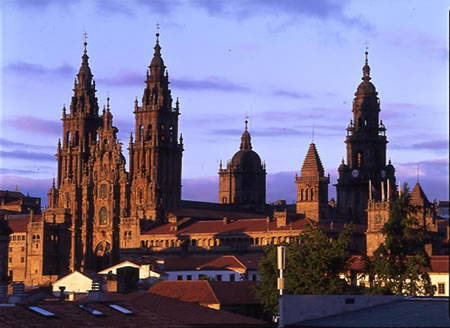 Pontevedra-Galicia
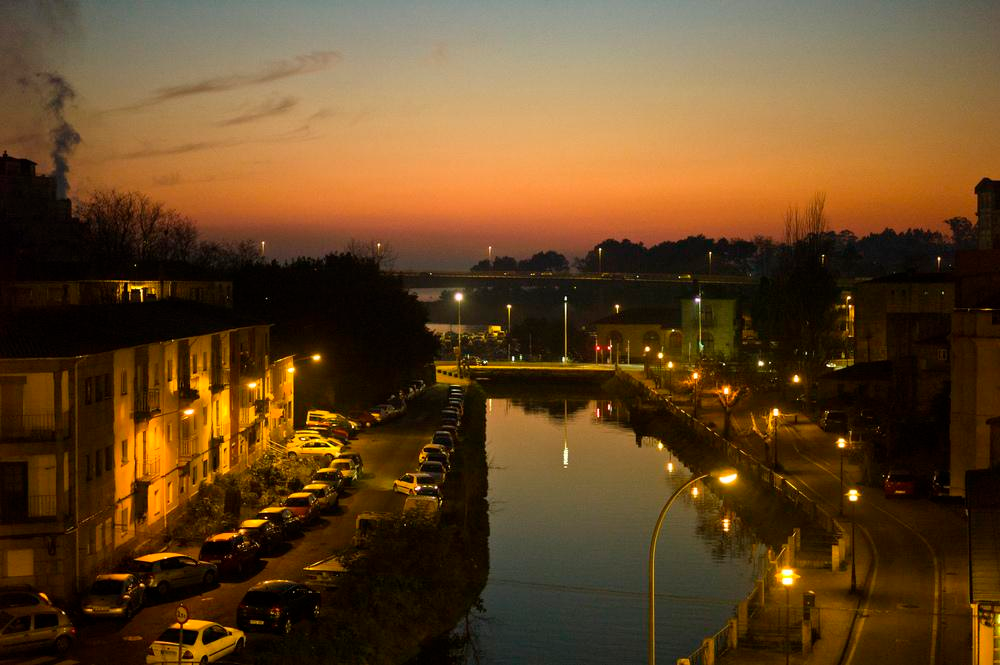 Cathedral of Ourense-Galicia
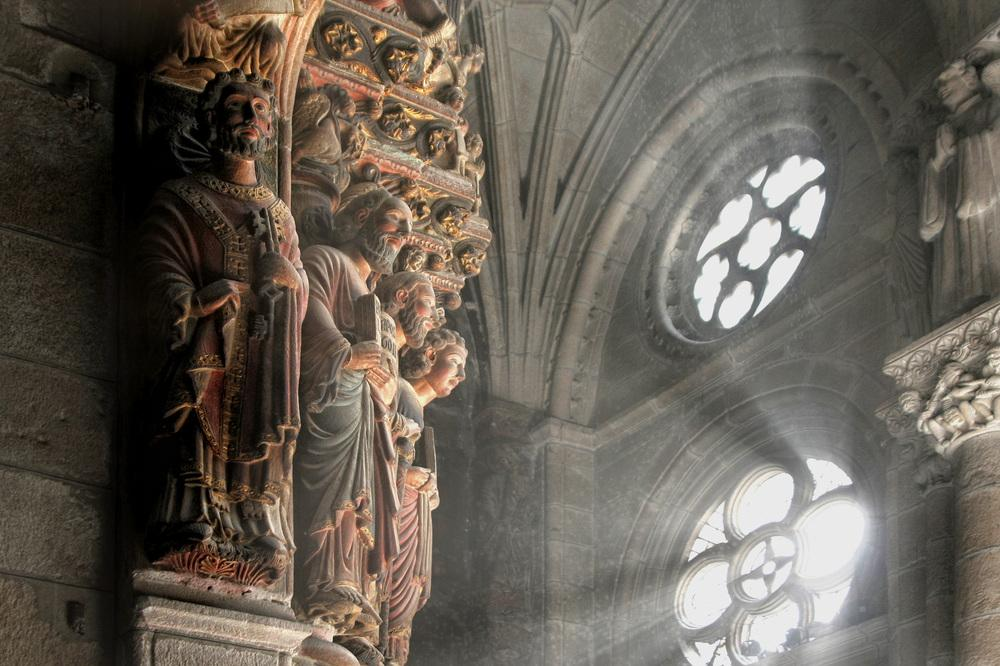 Baiona-Galicia
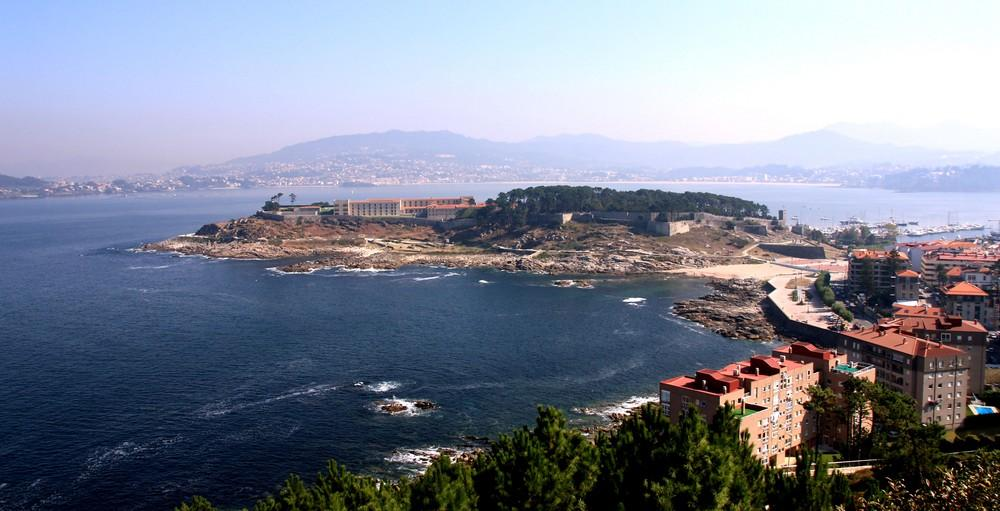 The Roman walls of Lugo-GaliciaWorld Heritage site by UNESCO
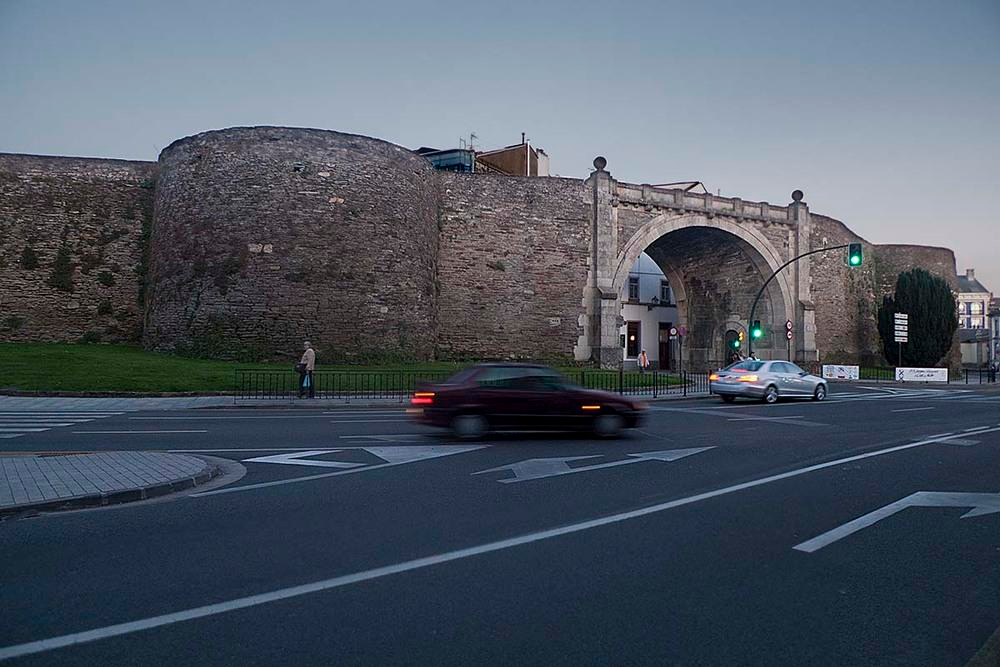 Beach of The Cathedrals - Galicia
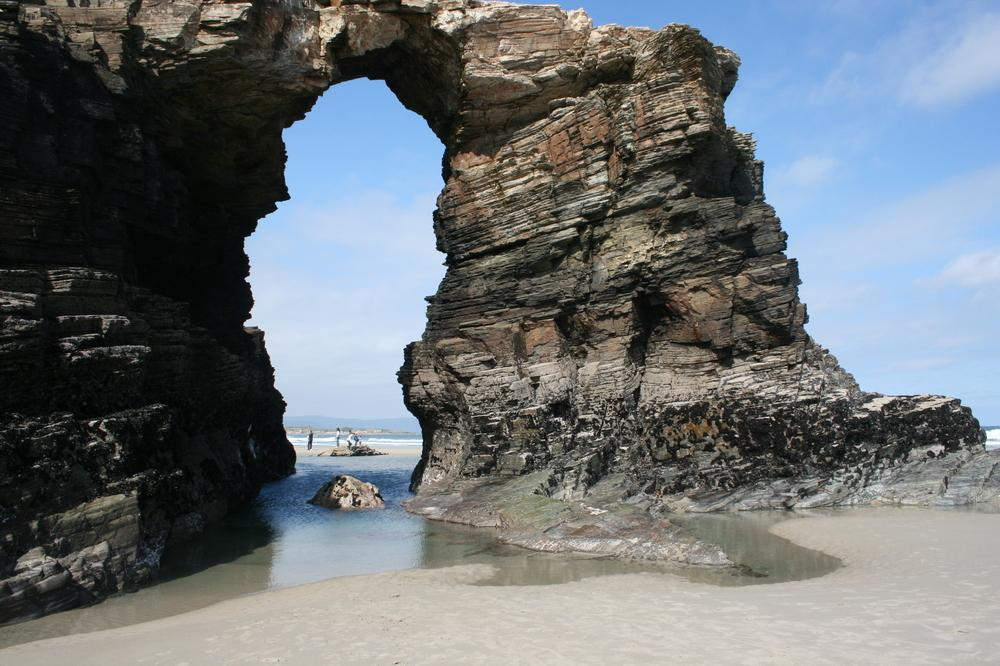 Sil River - Galicia
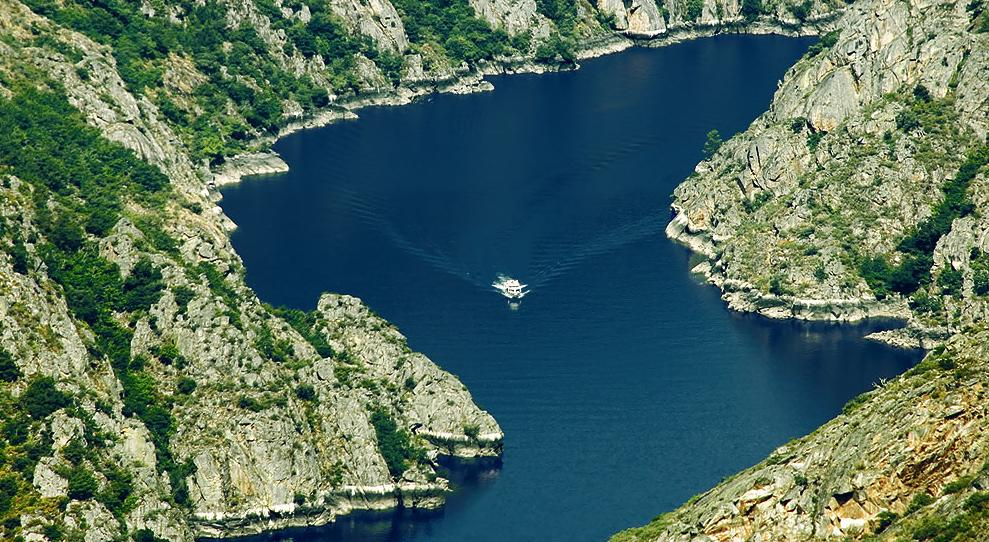 The Tower of Hercules is an ancient Roman lighthouse on a peninsula about 2.4 kilometers  from the centre of A Coruna, Galicia
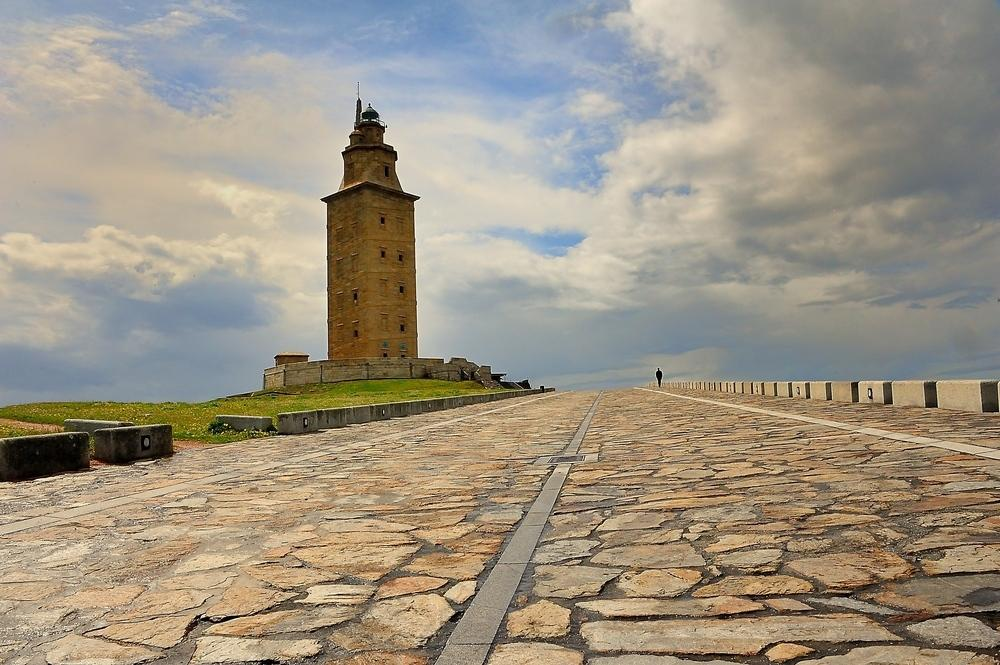 Vivero - Lugo - Galicia
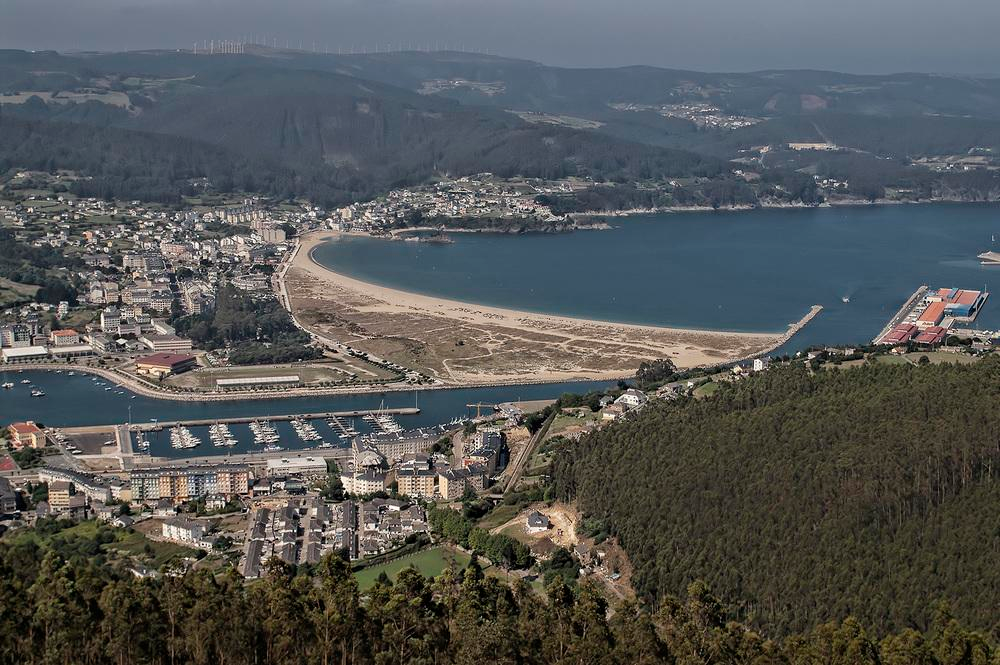 Puerto de Muros - Galicia
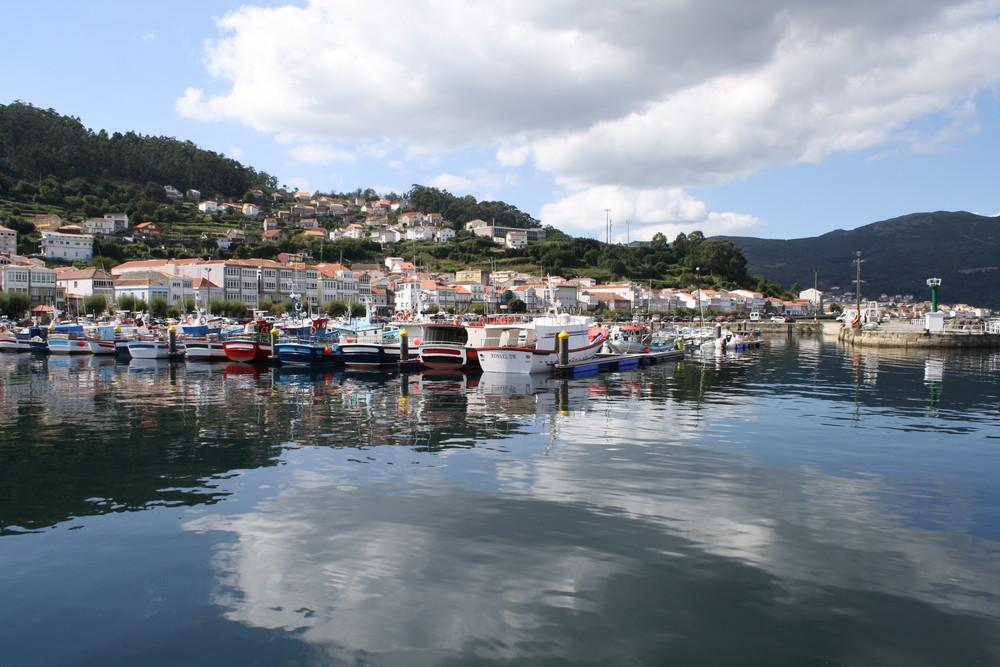 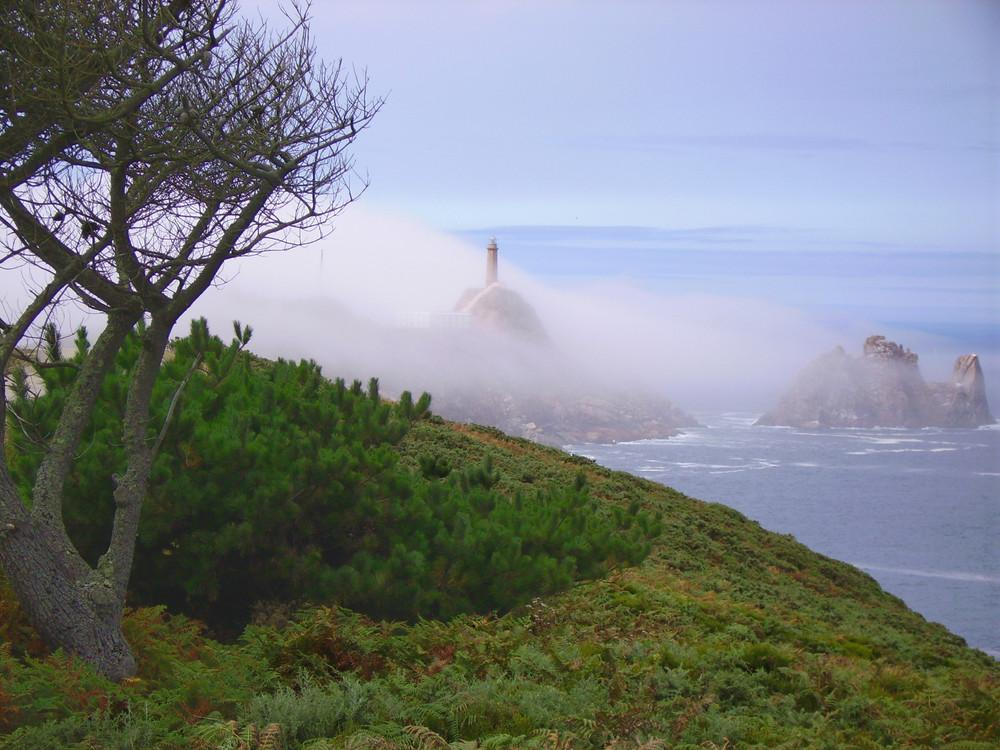 Cabo Vilan - Galicia
Ribadavia - Galicia
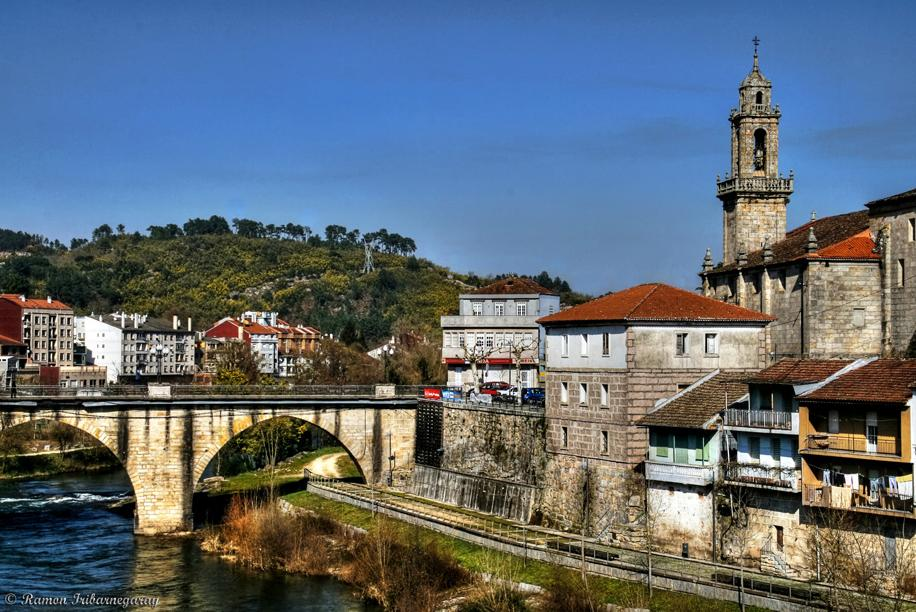 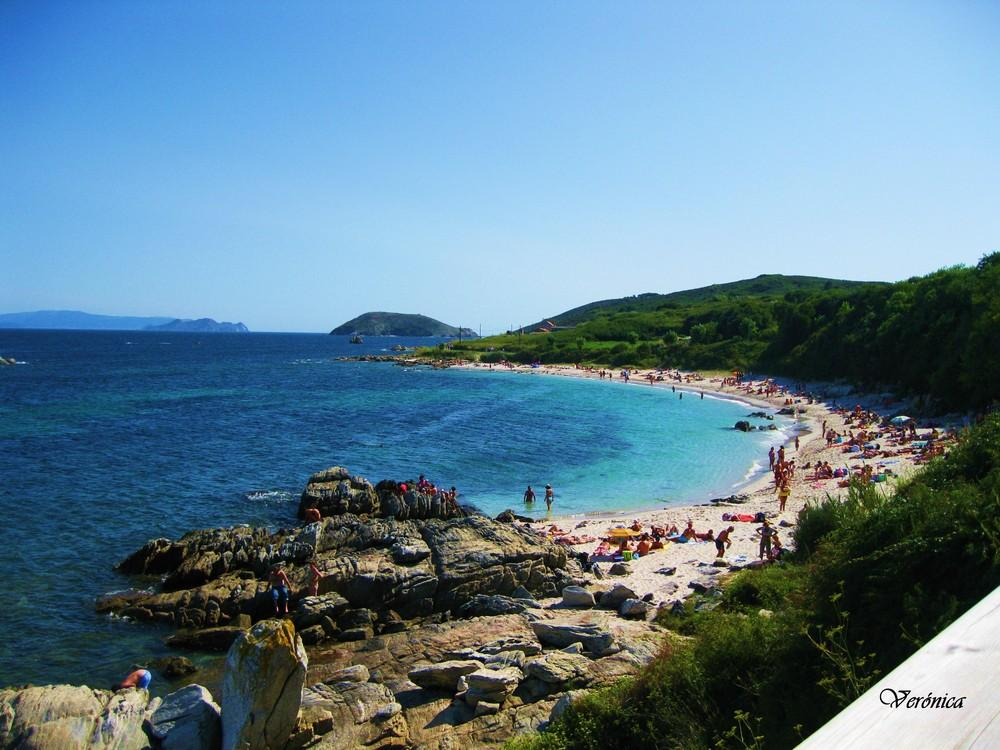 Islas Ons - Galicia
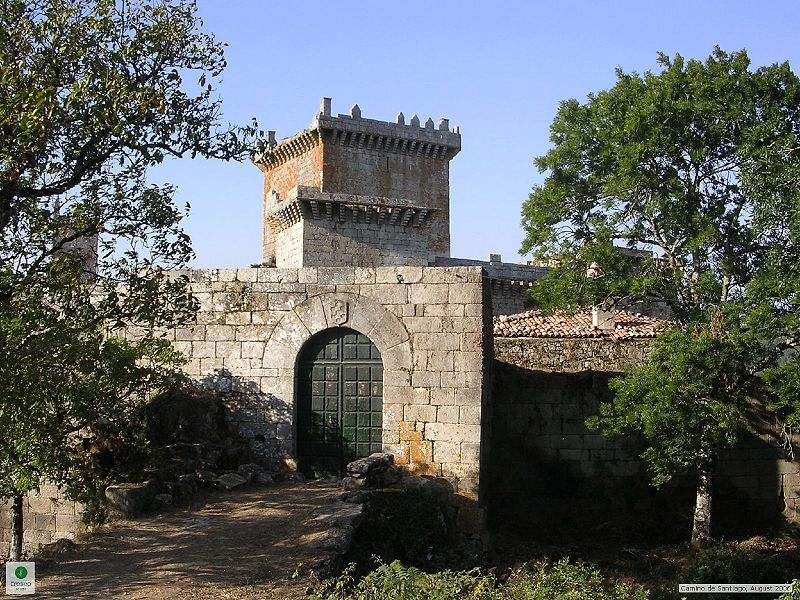 Castillo de Pampre, Palas de Rei, Galicia
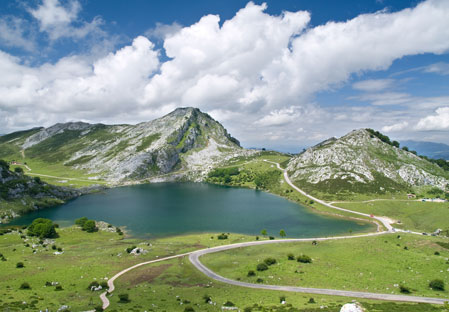 Galician Landscapes
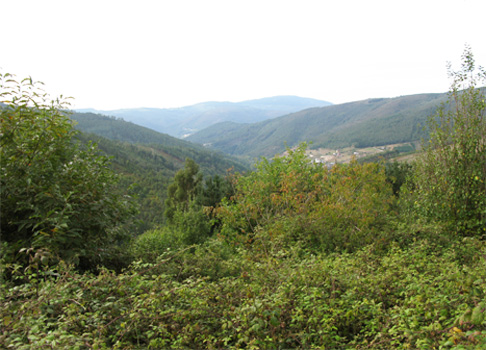 Pontenova
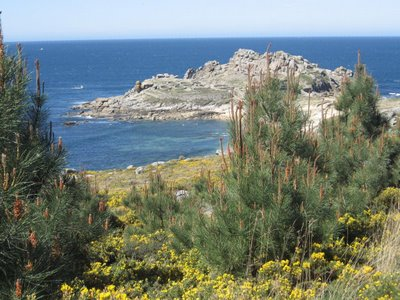 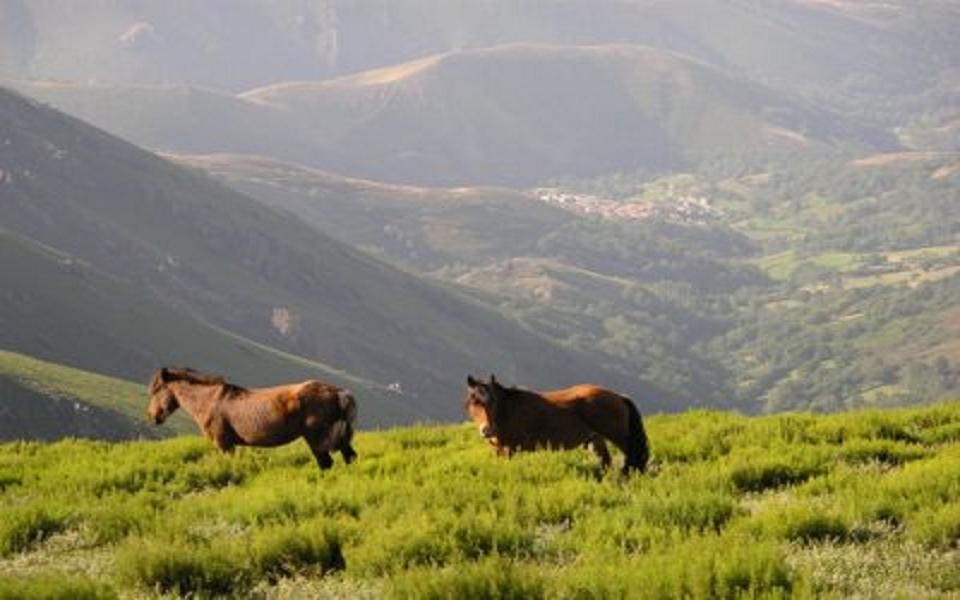 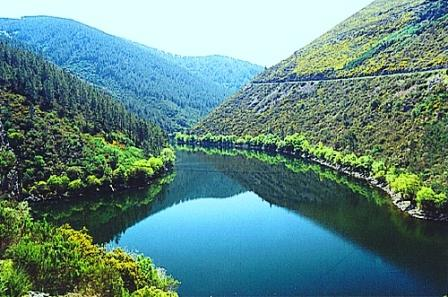 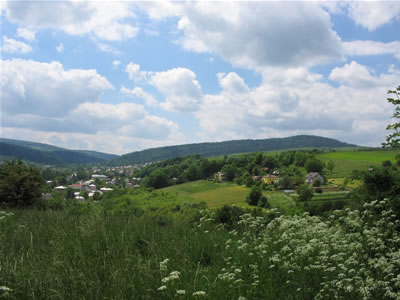 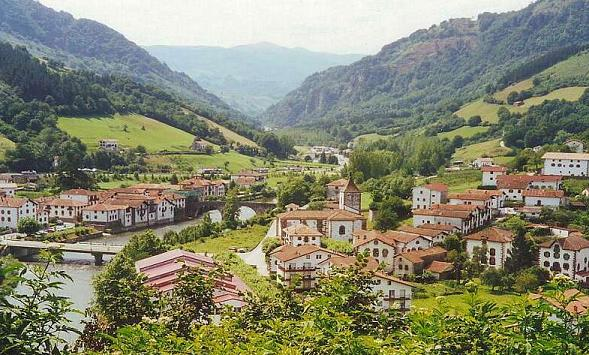 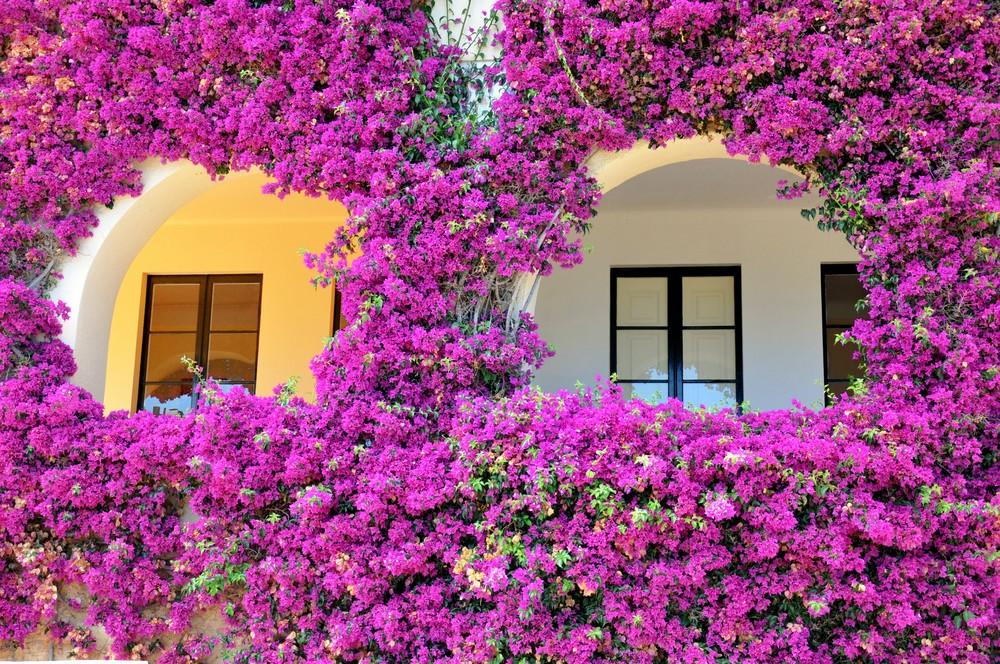 Miscellaneous Scenes of Spain
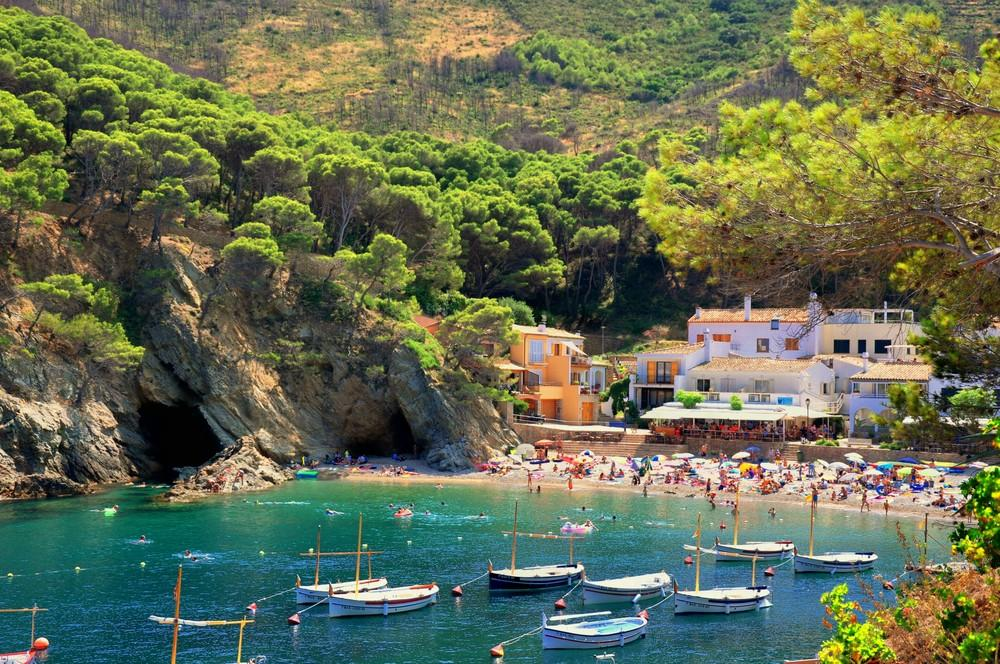 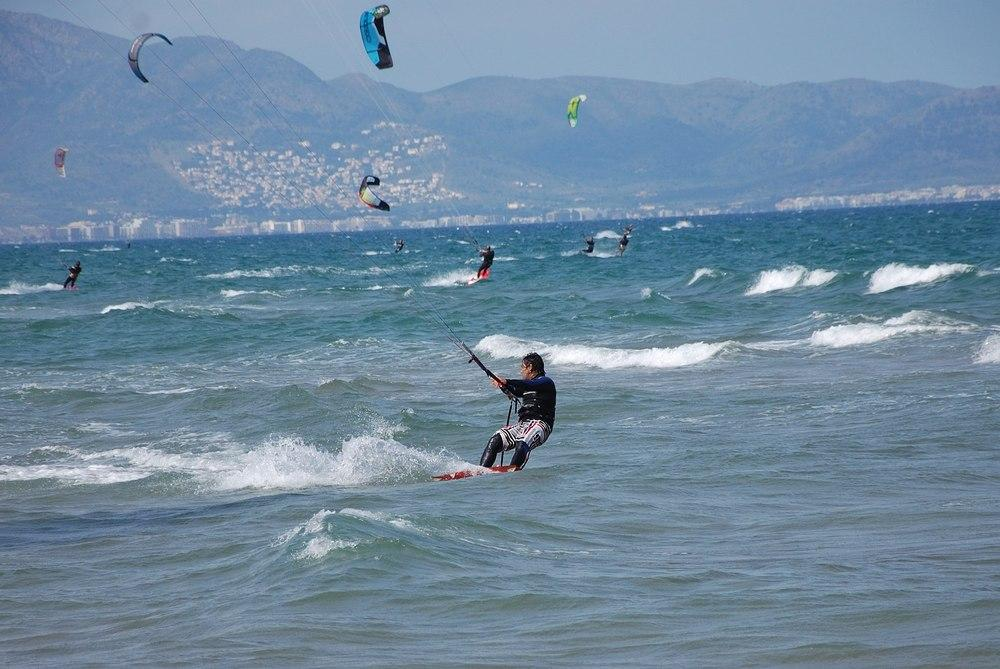 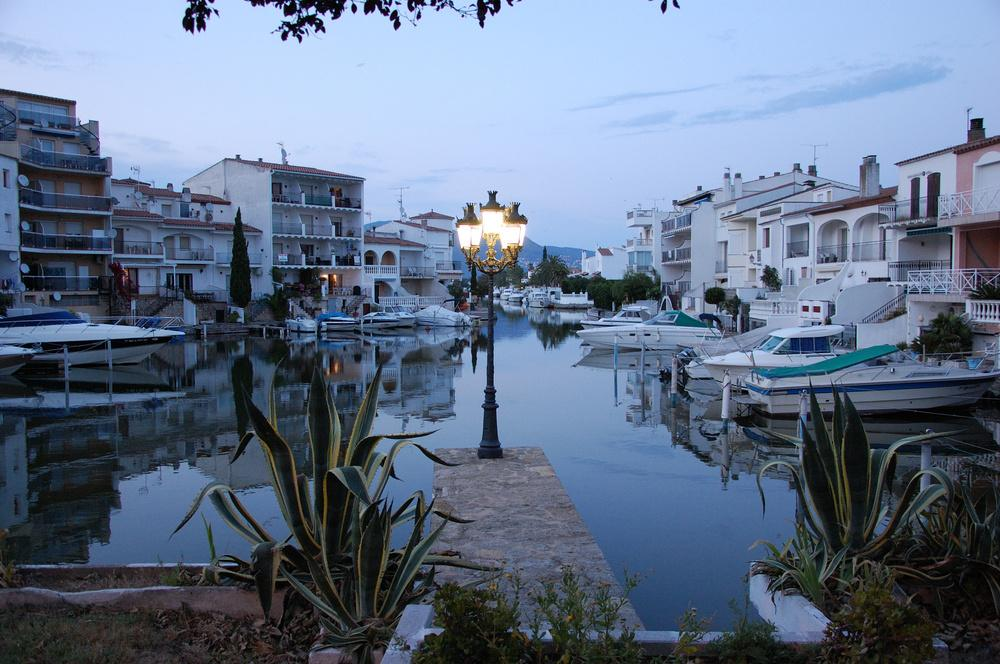 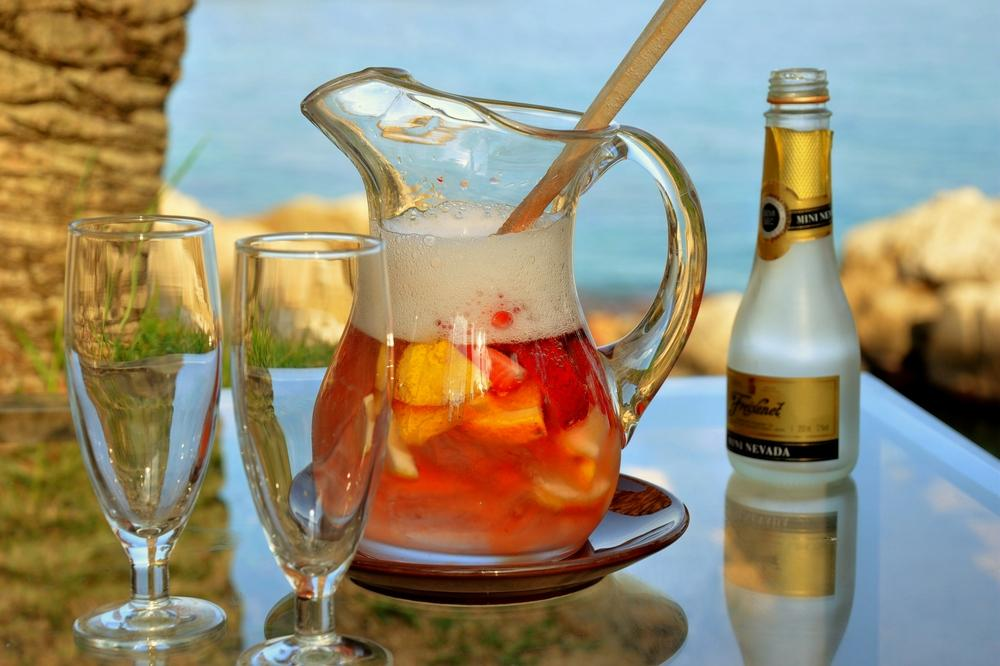 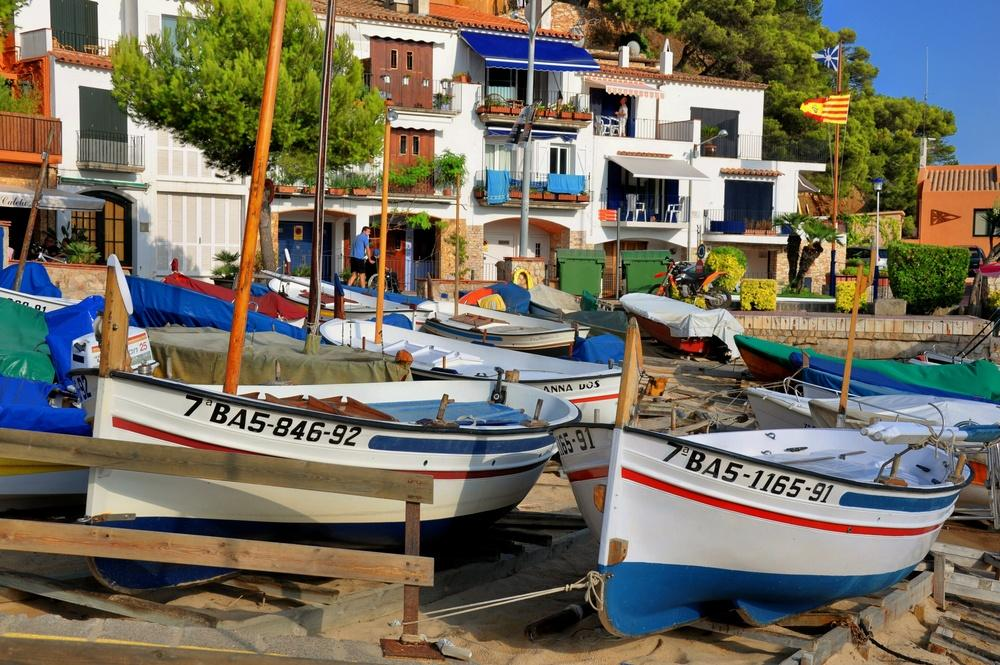 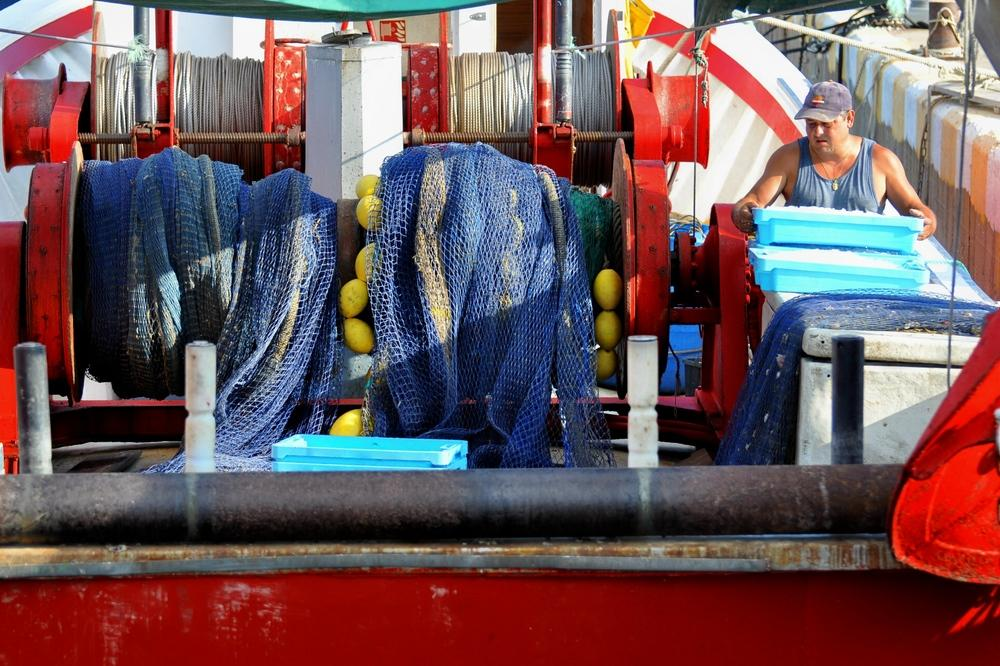 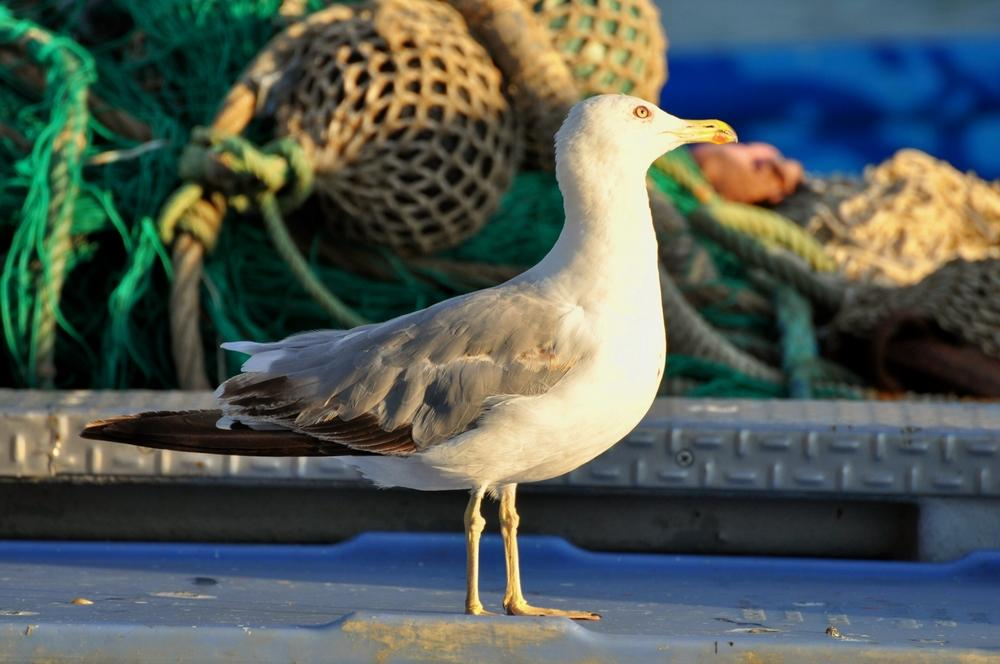 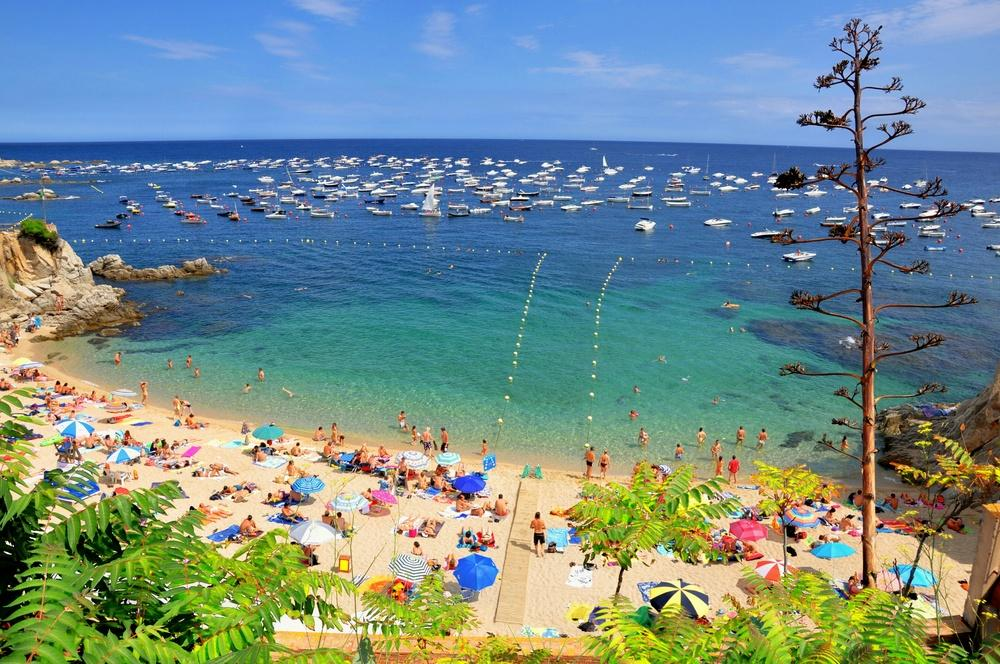 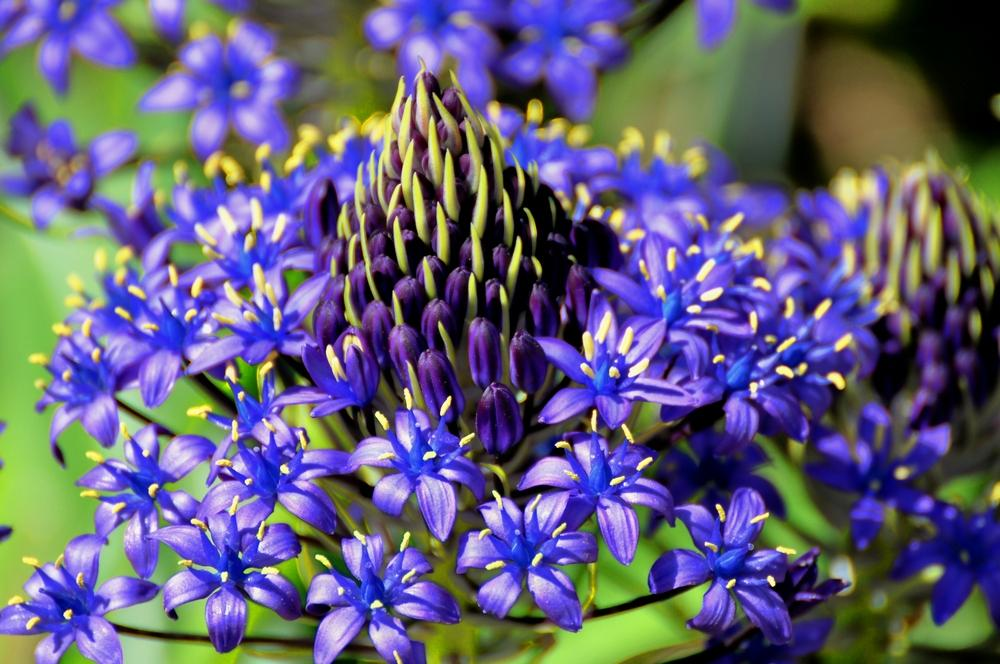 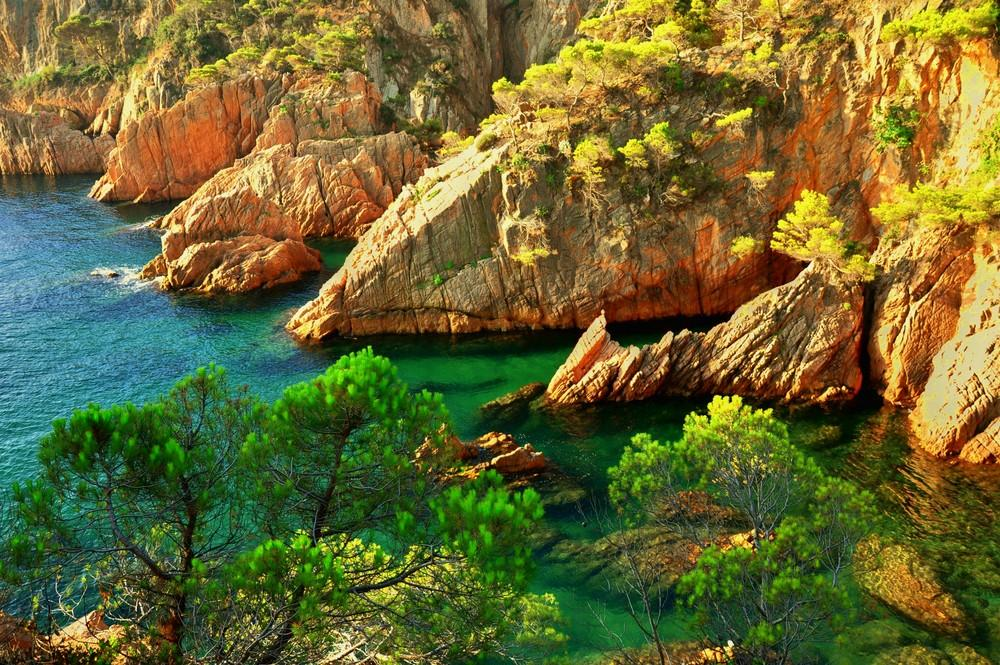 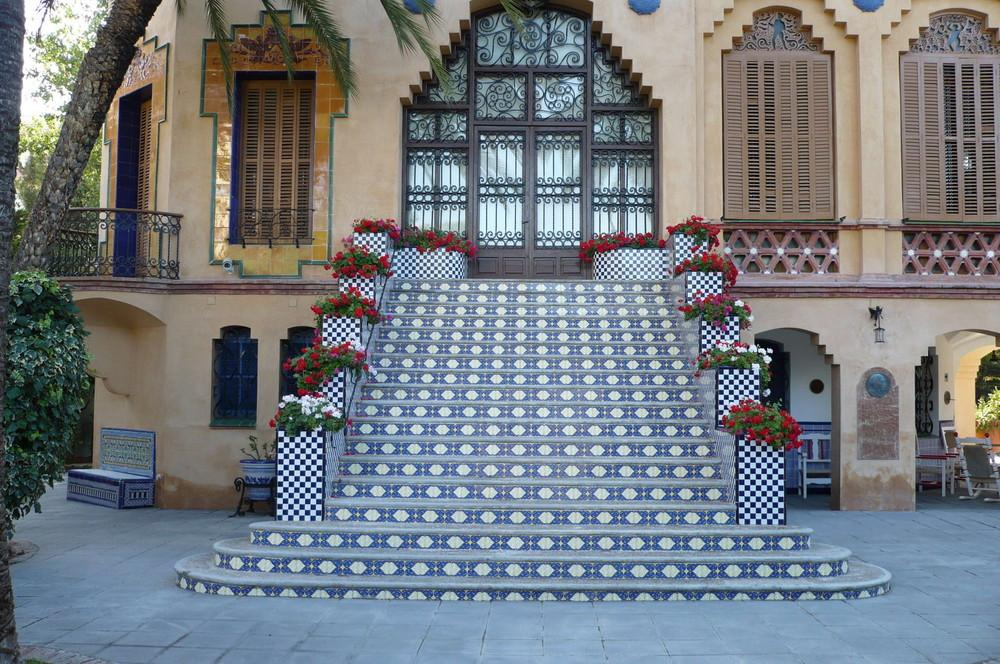 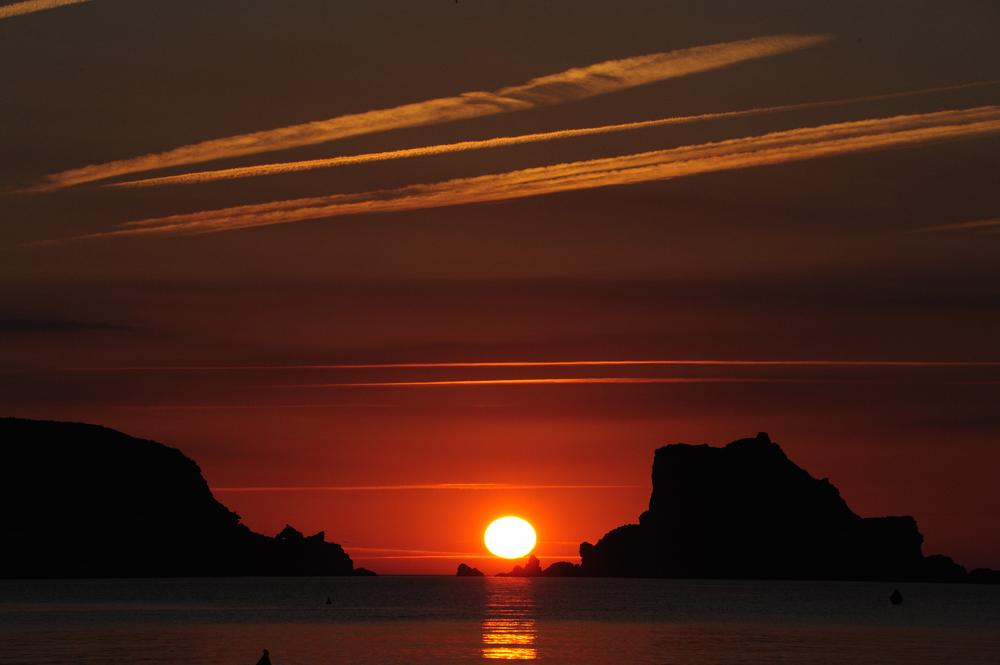